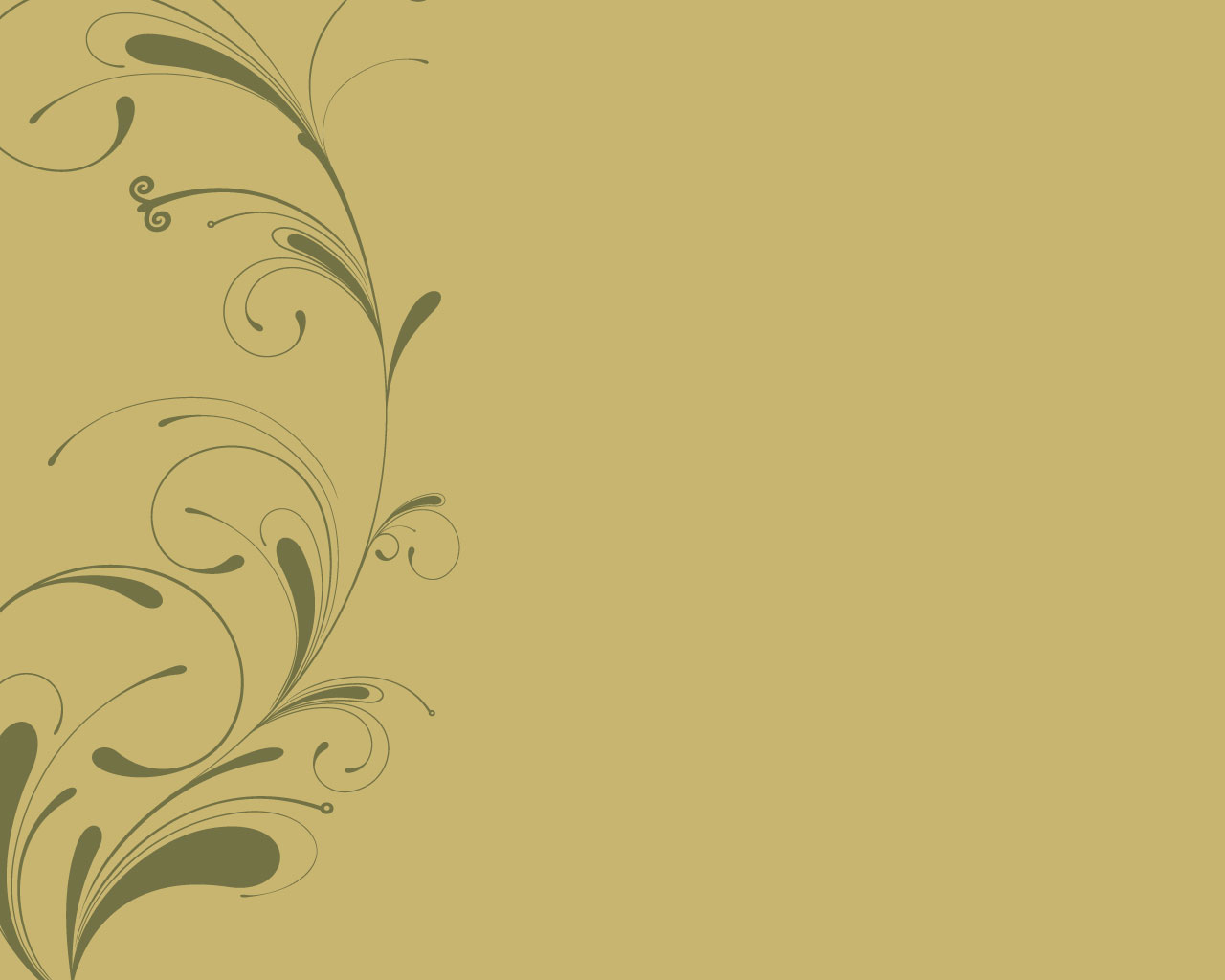 PETUNJUK
M A T R I K S 
S M A  I P A
HOME
MATERI
LATIHAN
MOTIVASI
PROFIL
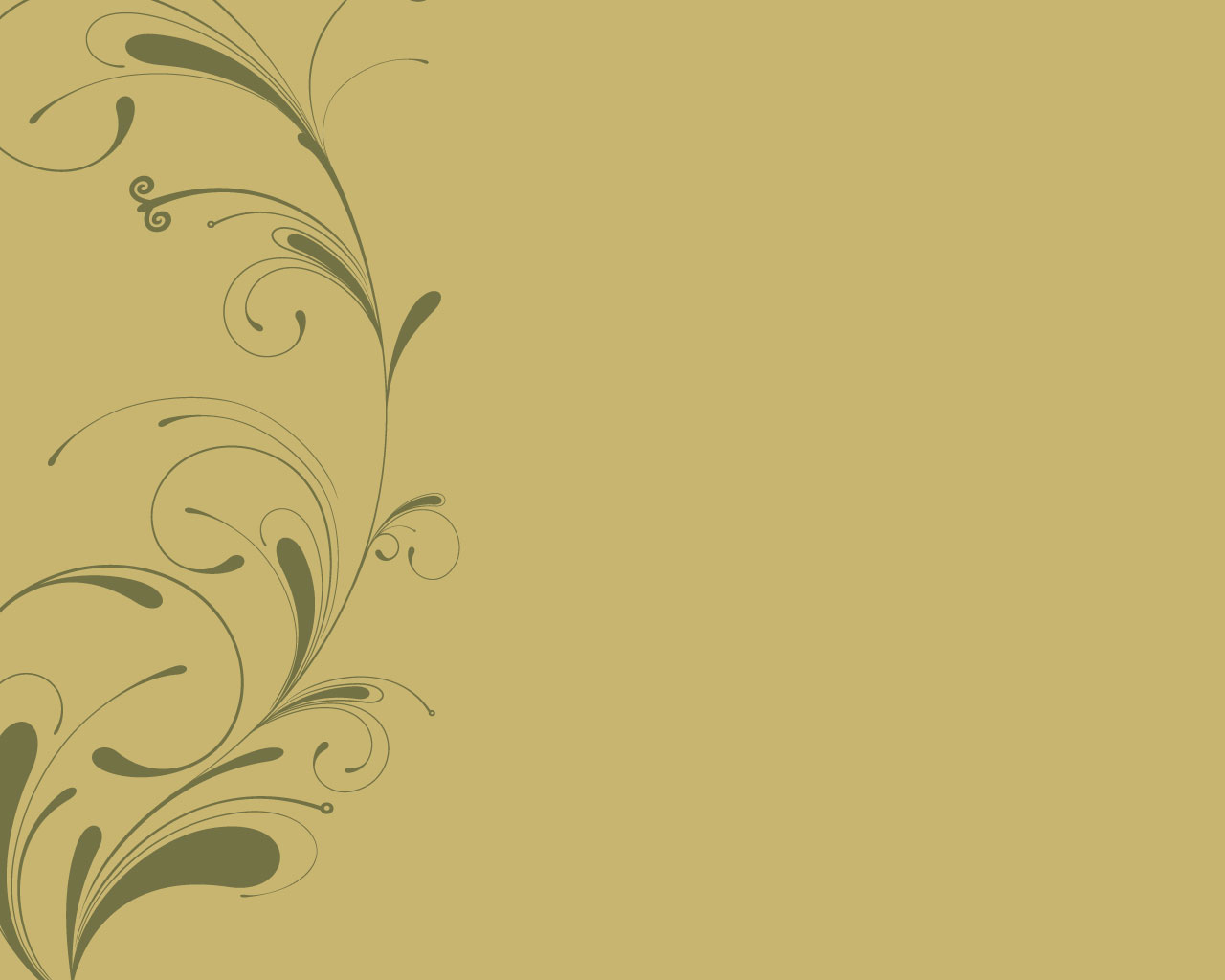 M A T e r i
Pengertian, notasi, dan ordo suatu matriks.
Matriks persegi.
Operasi aljabar pada matriks.
Pengertian determinan matriks ordo 2 x 2.
Rumus invers matriks ordo 2 x 2.
Penyelesaian persamaan matriks.
Aturan Cramer (Pengayaan).
Menyelesaikan sistem persamaan linear dua variabel dengan menggunakan matriks.
Invers matriks ordo 3 x 3 (Pengayaan).
Menentukan determinan matriks ordo 3 x 3.
Menyelesaikan sistem persamaan linear tiga variabel dengan menggunakan matriks.
HOME
MATERI
LATIHAN
MOTIVASI
PROFIL
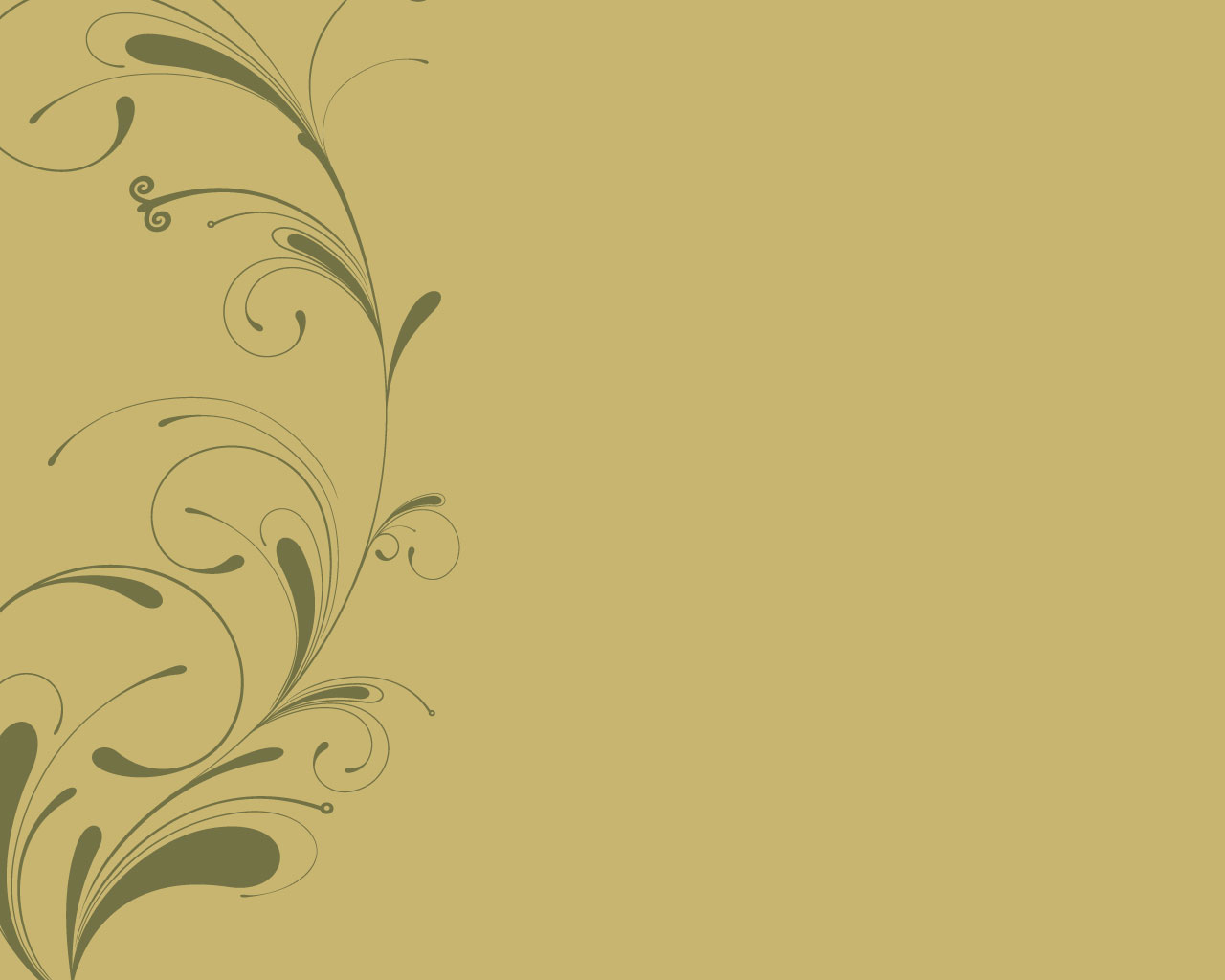 M A T e r i
Pada 17 april 2003, universitas pendidikan literatur indonesia (UPLI), mewisuda 2.630 mahasiswanya. 209 wisudawan diantaranya adalah wisudawan dari fakultas pendidikan matematika dan ilmu pengetahuan alam (FPMIPA). Berikut ini data wisudawan FPMIPA UPLI pada april 2003tersebut.
HOME
MATERI
LATIHAN
MOTIVASI
PROFIL
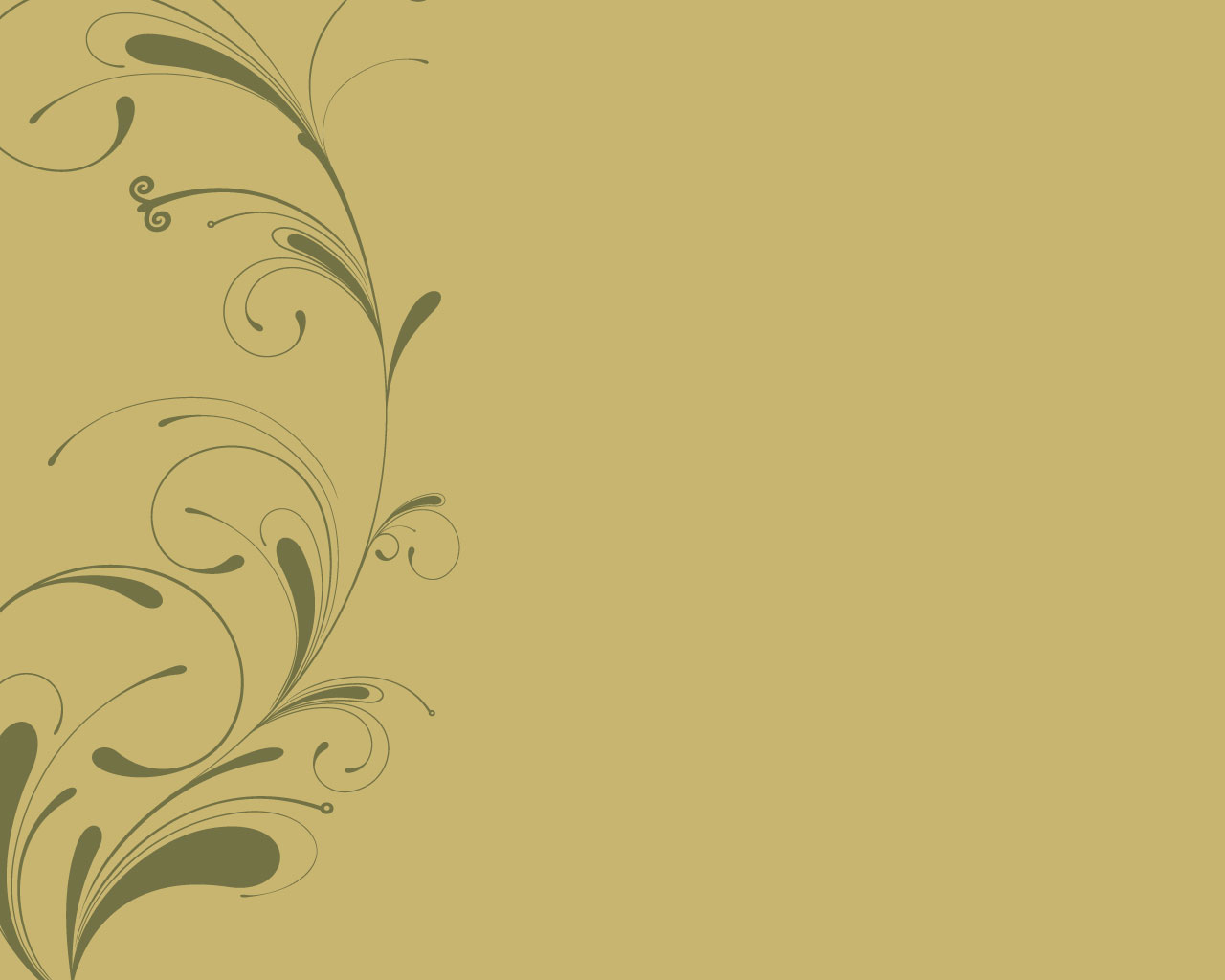 Dengan menghilangkan judul baris dan judul kolomnya, penulisan data tersebut dapat diringkas sebagai berikut.
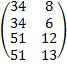 Perhatikan susunan kumpulan bilangan disamping. Susunan kumpulan bilangan disamping berbentuk persegi panjang dan dinyatakan dalam baris dan kolom. Susunan suatu kumpulan bilangan dalam bentuk persegi panjang yang diatur menurut baris dan kolom dengan mengguynakan kurung biasa/siku ini disebut matriks. 
Sebuah matriks dapat diberi nama menggunakan huruf kapital,seperti A, B,C, dan seterusnya. Misalnya nama matriks disamping adalah matriks A.
HOME
MATERI
LATIHAN
MOTIVASI
PROFIL
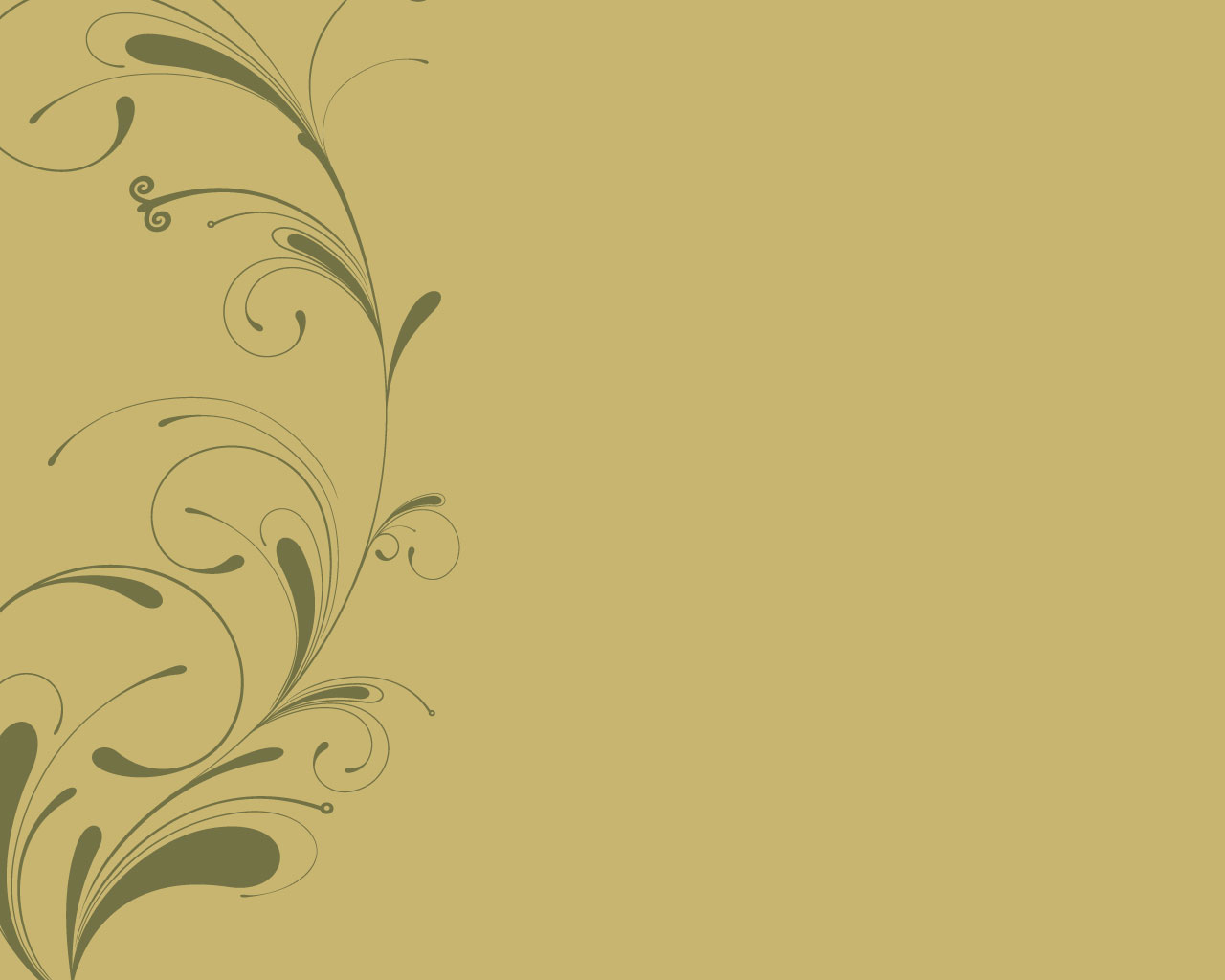 A4X2=
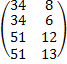 Matriks A terdiri atas 4 baris dan 2 kolom. Oleh karena itu, matriks A dikatakan berordo 4 x 2. Adapun bilangan – bilangan yang terdapat dalam matriks dinamakan elemen matriks. Pada matriks A tersebut, kita dapat menuliskan elemen – elemennya sebagai berikut.
Elemen – elemen pada baris pertama adalah 34 dan 8.
Elemen – elemen pada baris kedua adalah 34 dan 6.
Elemen – elemen pada baris ketiga adalah 51 dan 12.
Elemen – elemen pada keempat adalah 51 dan 13.
Elemen – elemen pada kolom pertama adalah 34, 34, 51 dan 51.
Elemen – elemen pada kolom kedua adalah 8, 6, 12 dan 13.
HOME
MATERI
LATIHAN
MOTIVASI
PROFIL
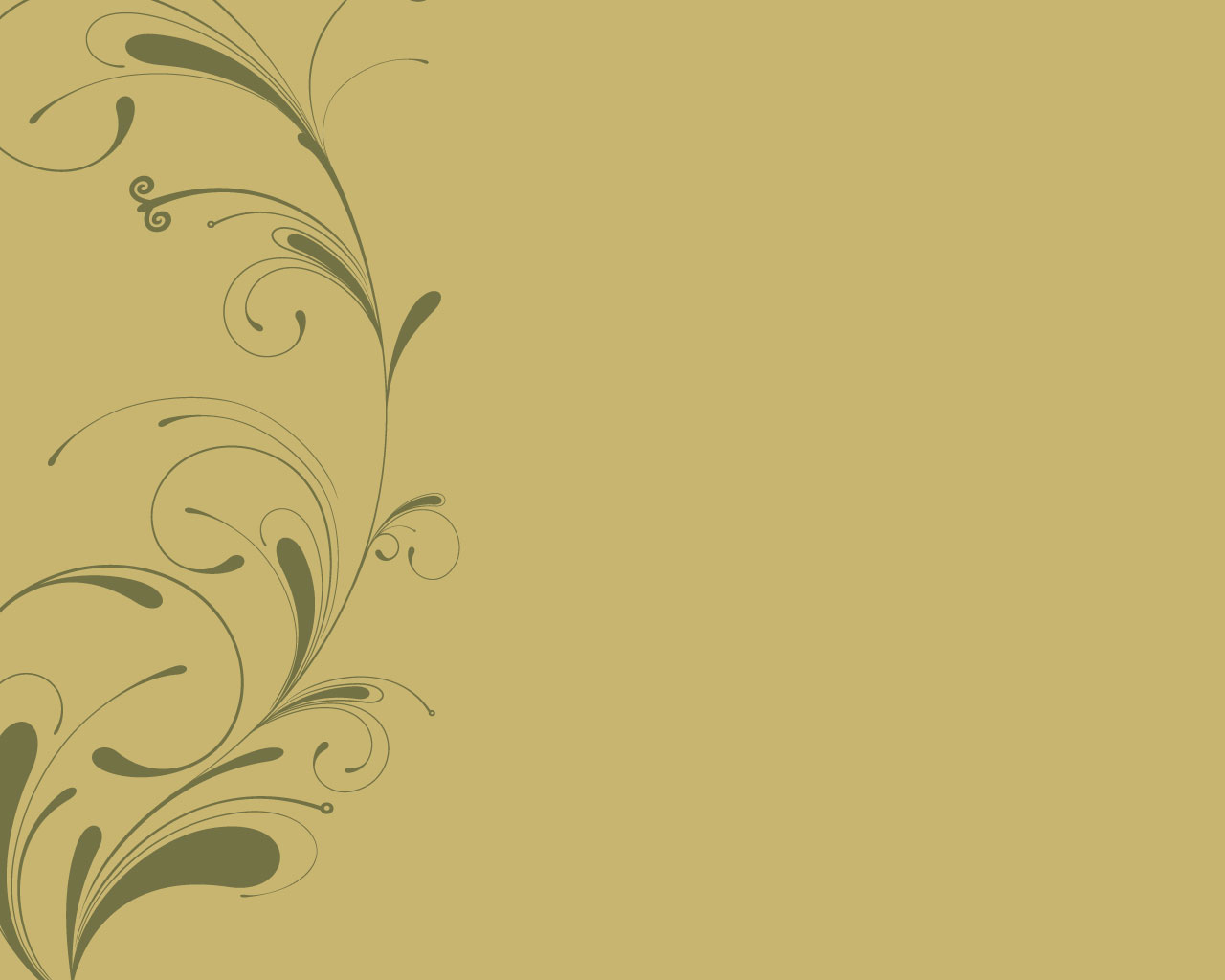 Uraian ini menggambarkan definisi berikut.
Matriks adalah susunan bilangan – bilangan dalam baris dan kolom yangberbentuk persegi panjang.
  Baris sebuah matriks adalah susunan bilangan – bilangan yang    mendatar dalam matriks.
  Kolom sebuah matriks adalah susunan bilangan – bilangan yang tegak dalam matriks.
HOME
MATERI
LATIHAN
MOTIVASI
PROFIL
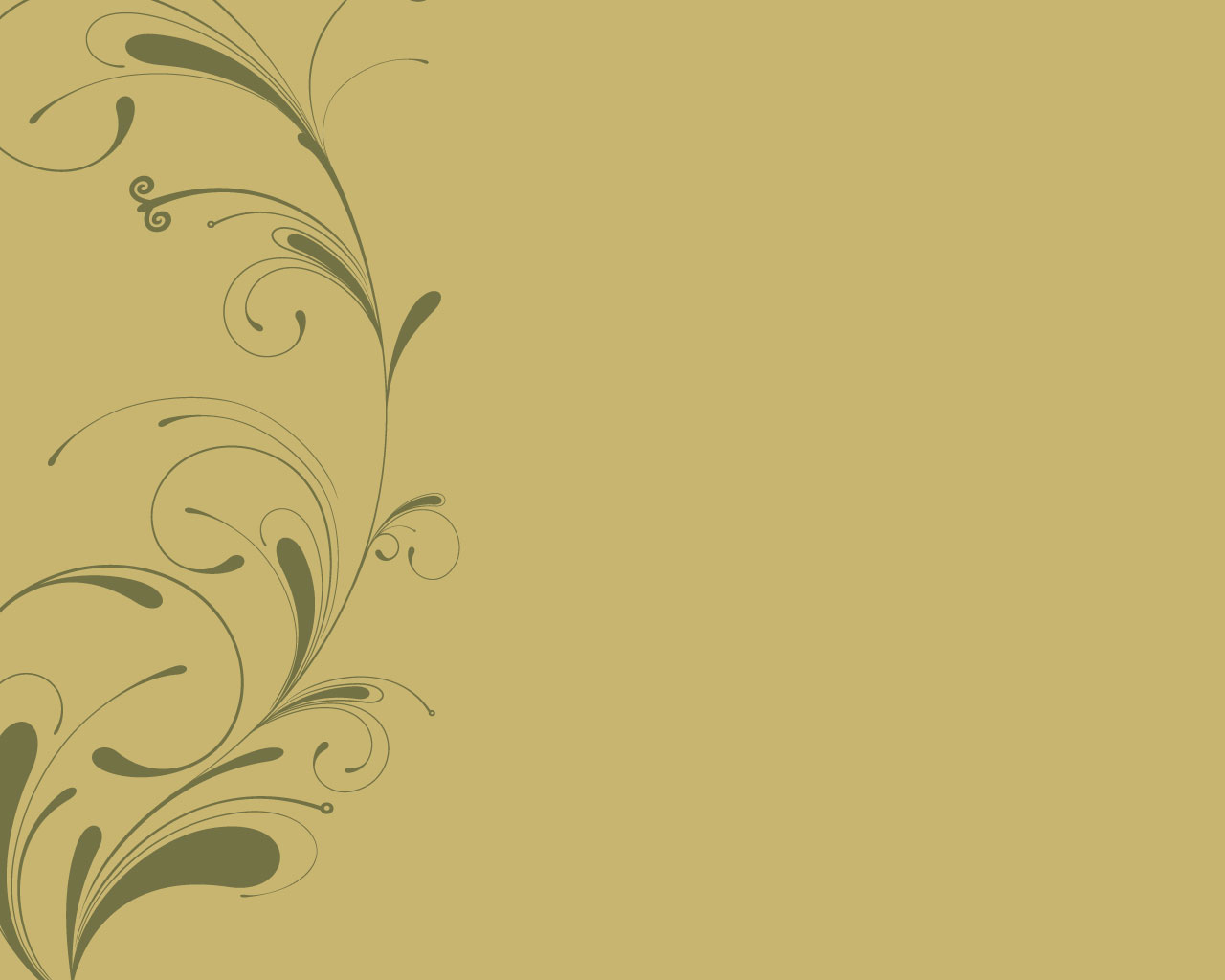 Secara umum, matriks berordo  i  x  j  dengan  i dan  j  bilangan asli dapat ditulis sebagai berikut.
HOME
MATERI
LATIHAN
MOTIVASI
PROFIL
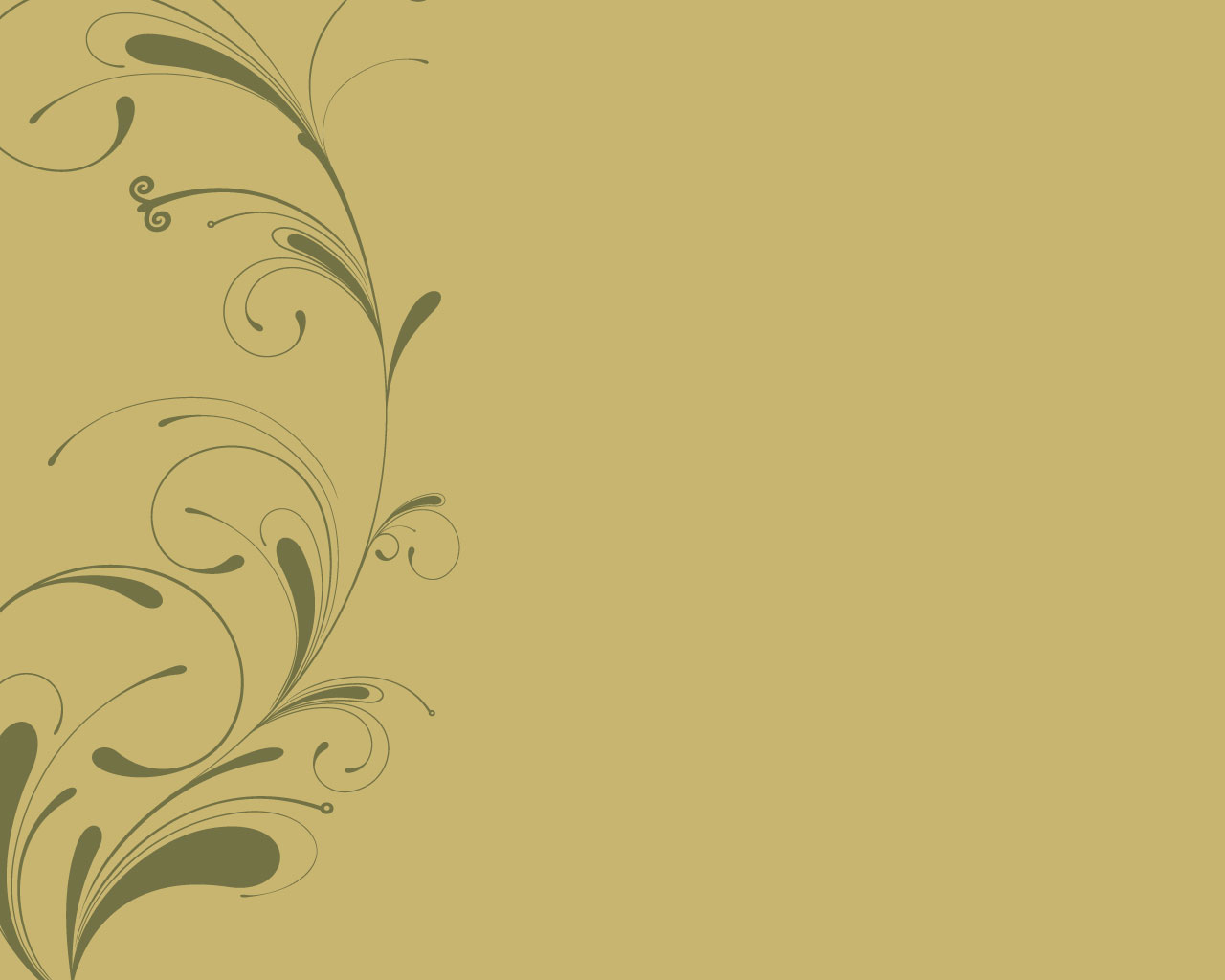 Beberapa jenis matriks berdasarkan ordo dan elemen – elemen matriks adalah sebagai berikut.
Matriks baris  adalah matriks yang terdiri dari satu baris.
Misalnya: P =                  Q =
Matriks kolom adalah matriks yang terdiri dari suatu kolom.
Misalnya: R =           ,  S =
Matriks persegi adalah matriks yang banyak baris sama dengan banyak kolom.
Misalnya:
T =                  ,  W =
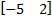 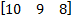 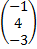 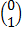 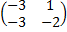 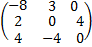 HOME
MATERI
LATIHAN
MOTIVASI
PROFIL
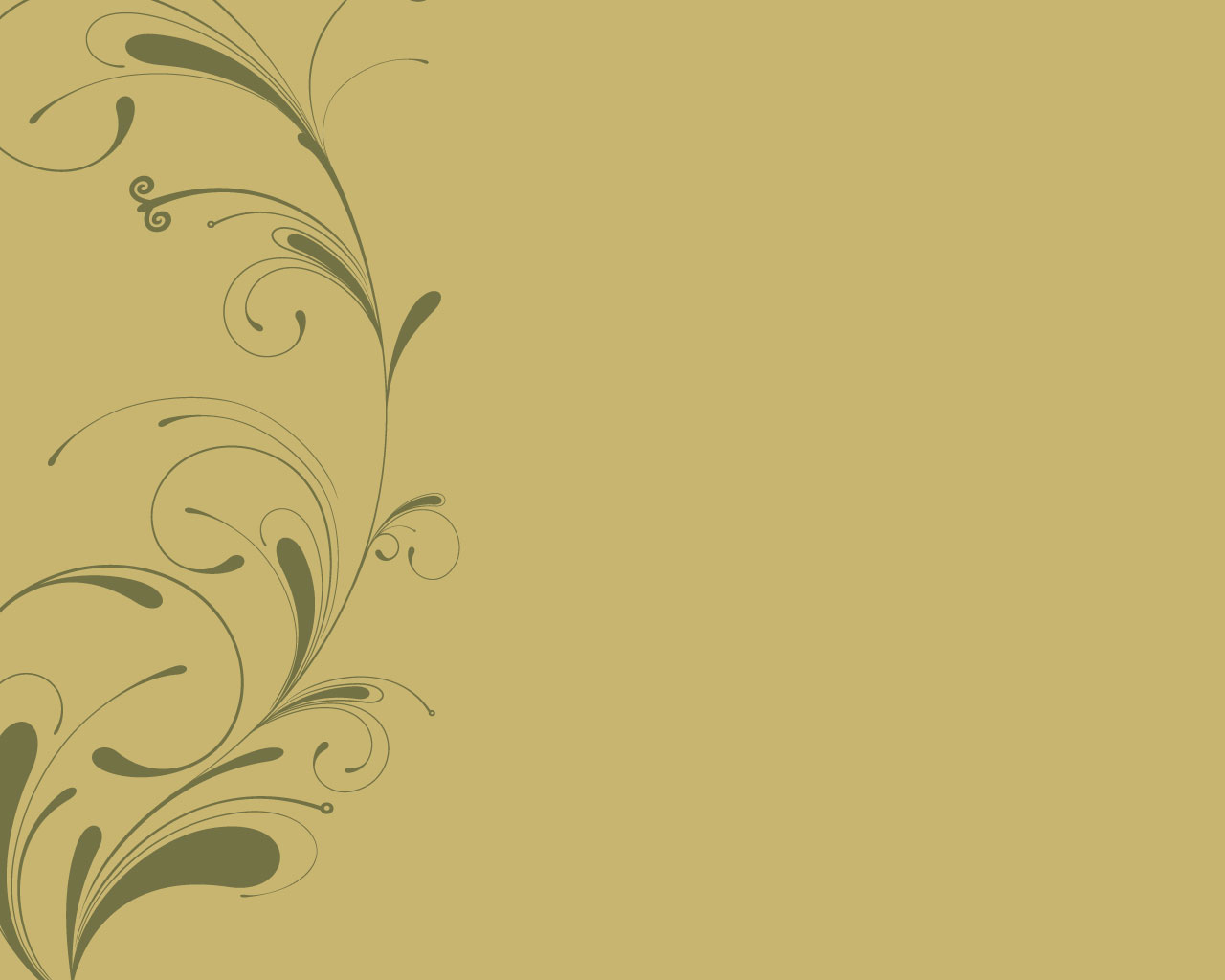 Matriks identitas adalah matriks yang elemen – elemen diagonal utamanya sama dengan 1, sedangkan elemen – elemen lainnya sama dengan 0.
Matriks Skalar adalah matriks yang elemen – elemen  diagonal utamanya sama, sedangkan elemen di luar diagonalnya bernilai nol.Misalnya :
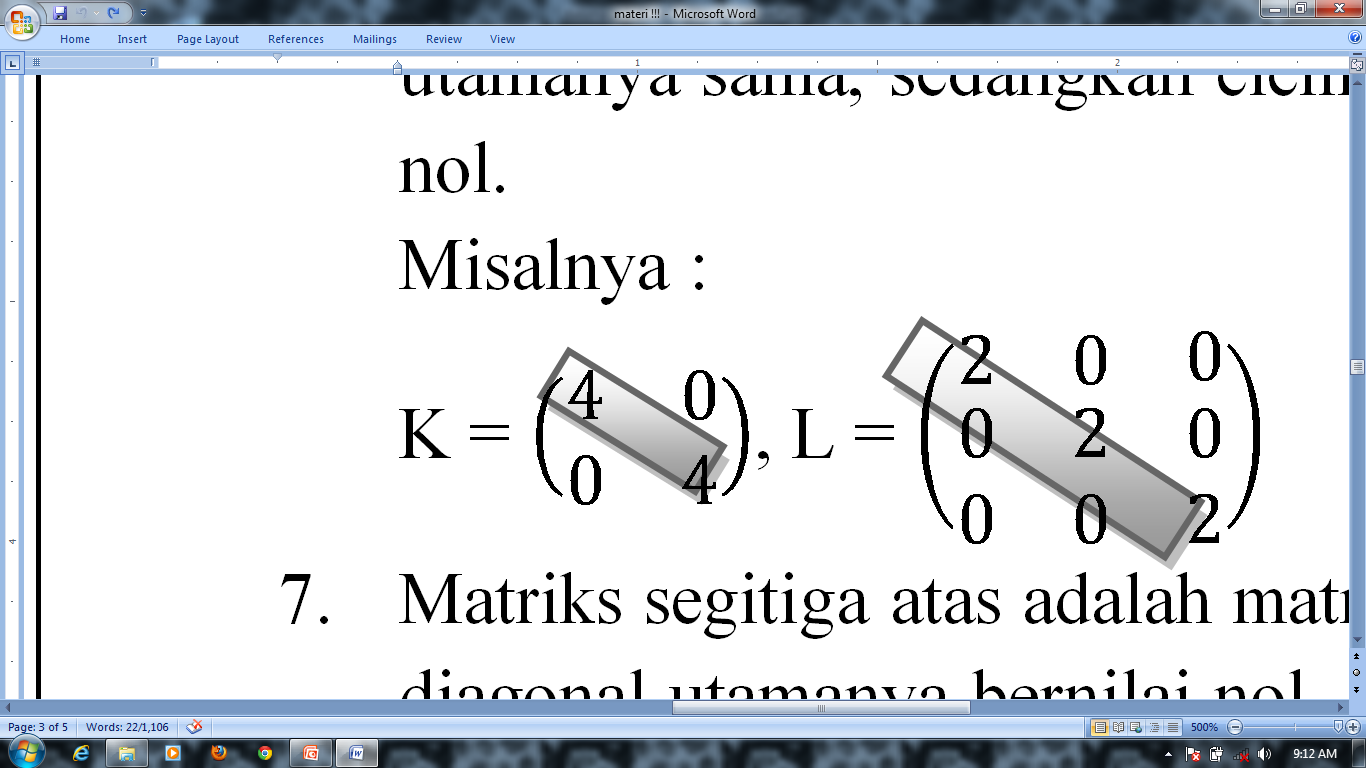 HOME
MATERI
LATIHAN
MOTIVASI
PROFIL
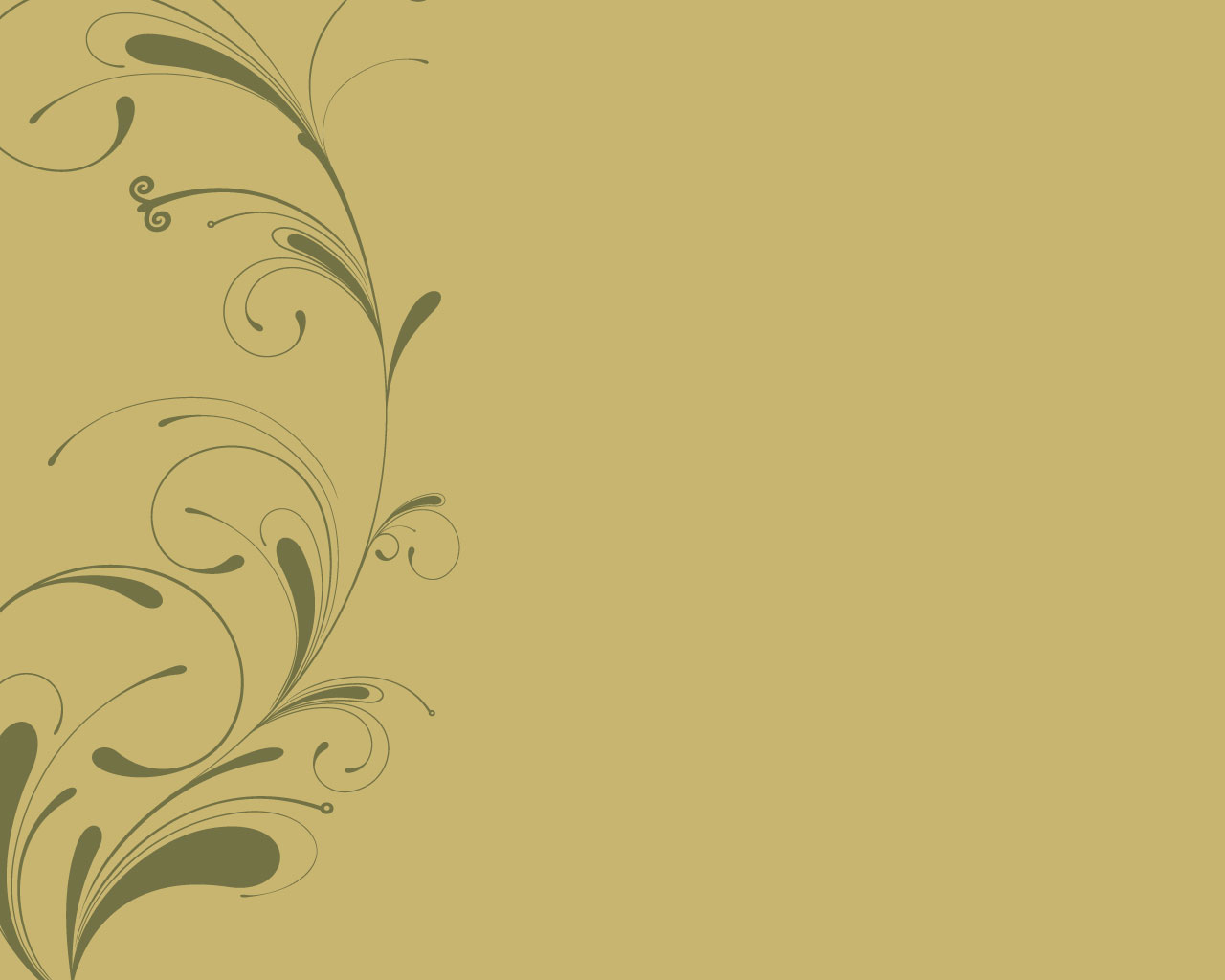 Matriks segitiga atas adalah matriks persegi yang elemen di luar diagonal utamanya bernilai nol. Misal :


Matriks segitiga atas adalah matriks persegi yang elemen-elemen dibawah diagonal utamanya bernilai nol. Misalnya :
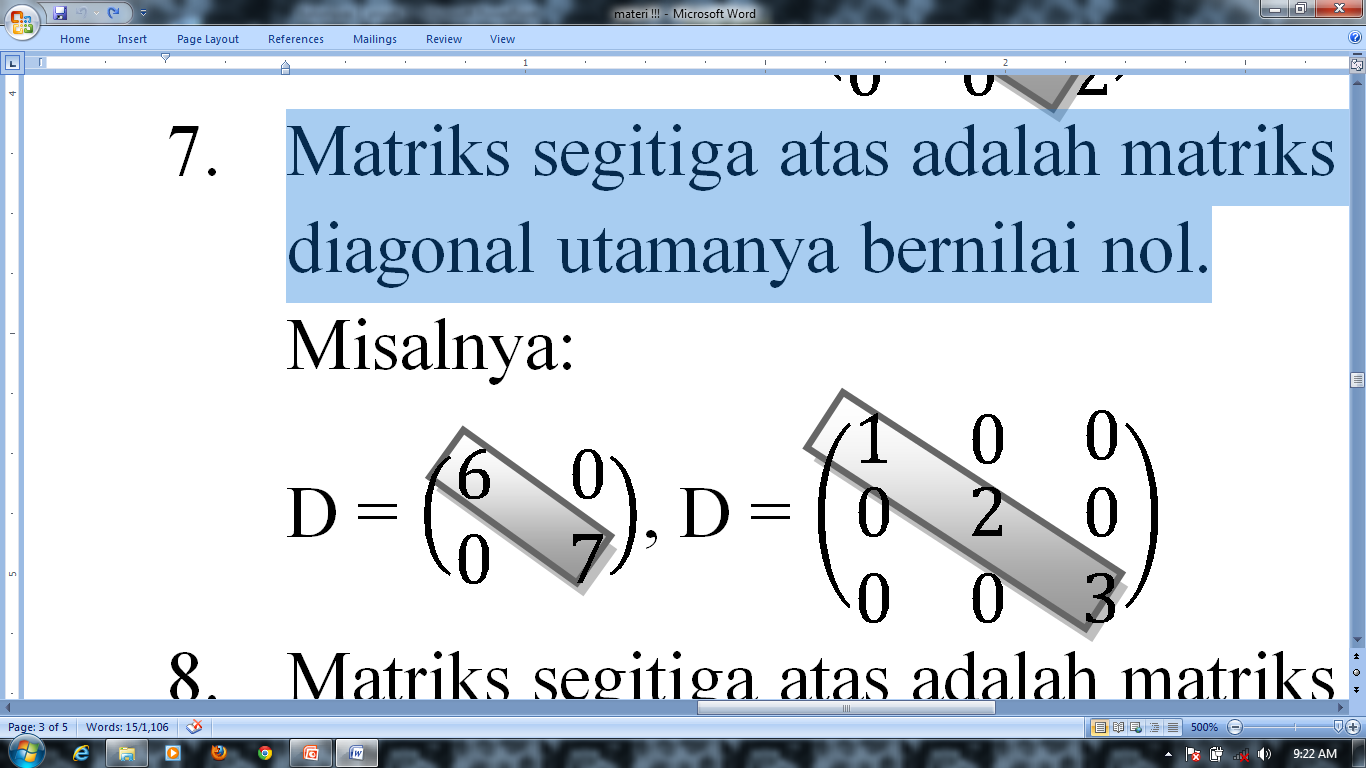 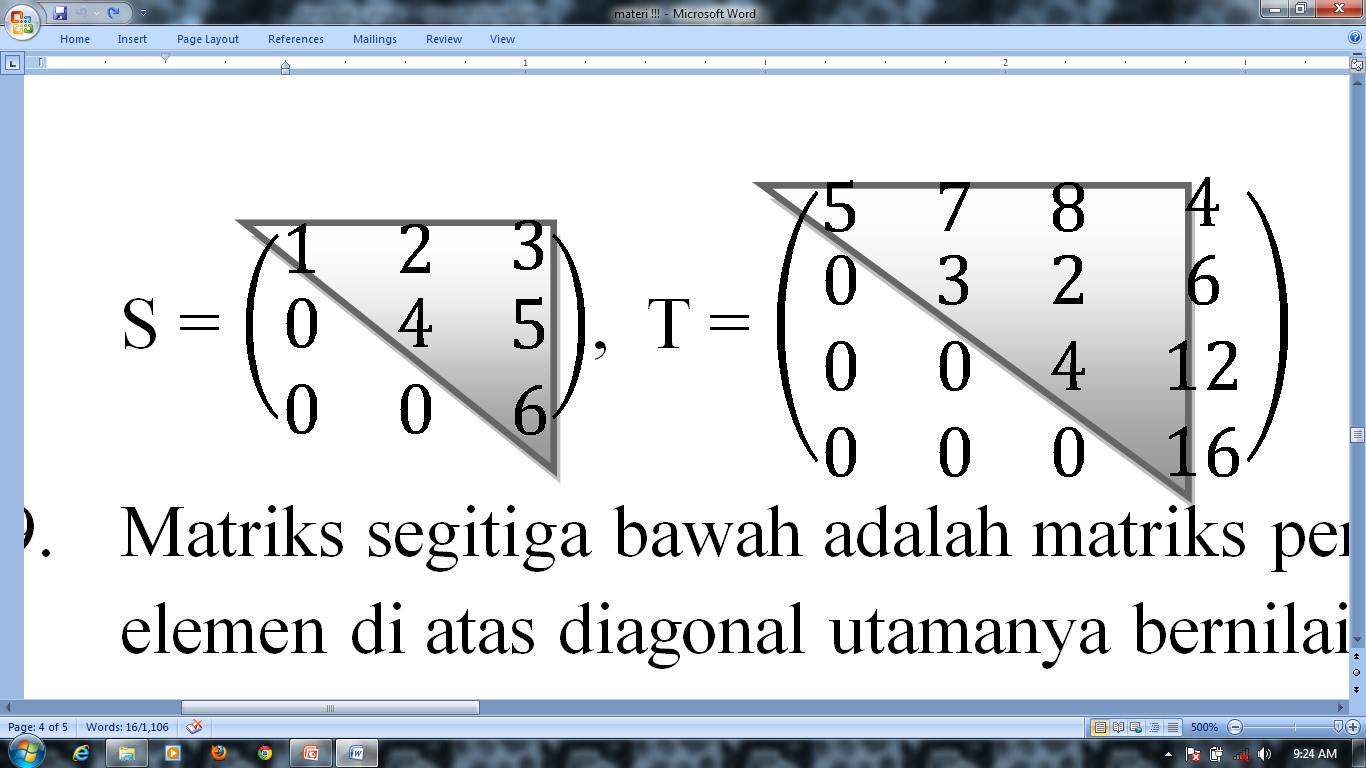 HOME
MATERI
LATIHAN
MOTIVASI
PROFIL
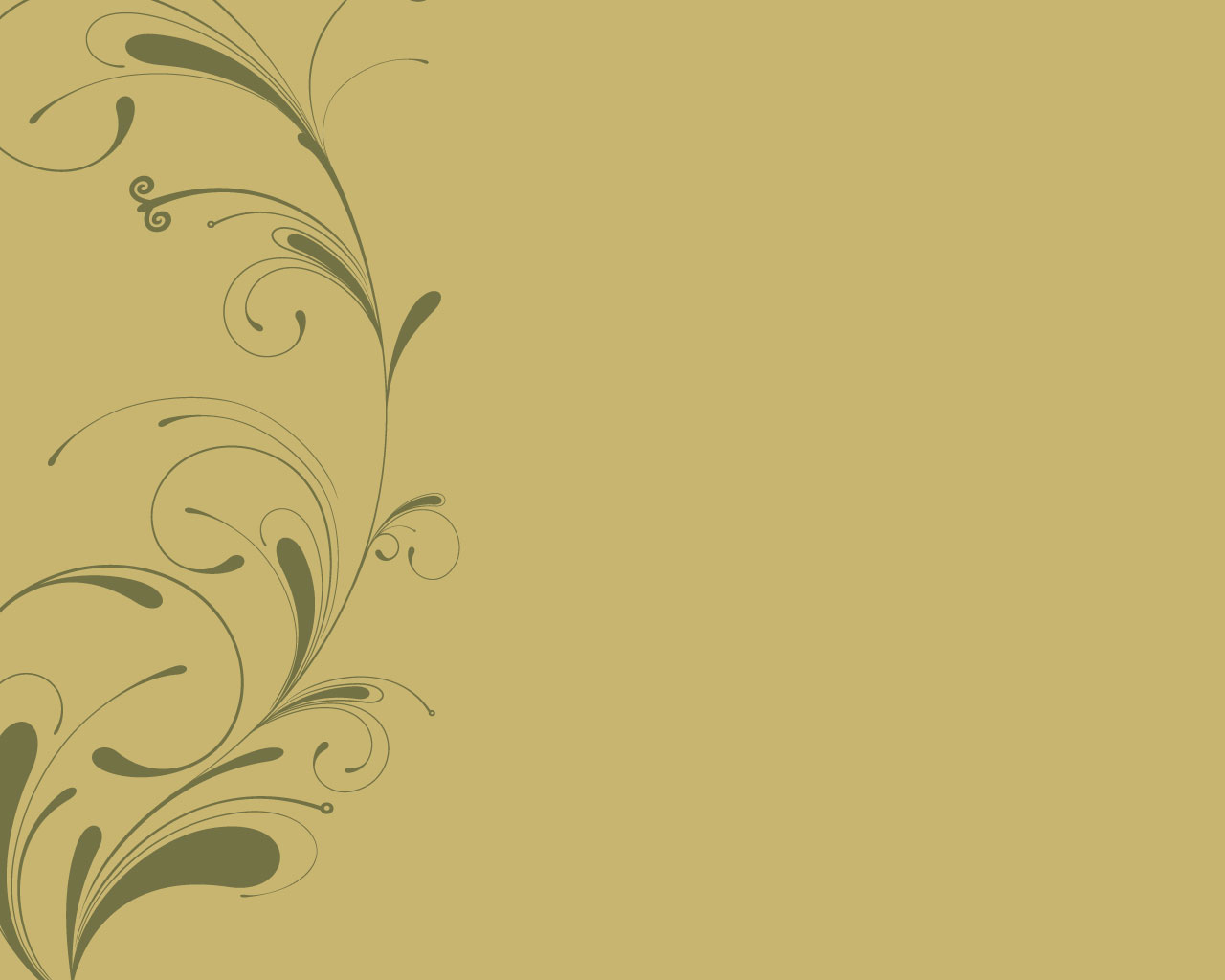 Matriks segitiga bawah adalah matriks persegi yang elemen-elemen di atas diagonal utamanya bernilai nol.Misalnya :
Transpos matriks A atau  (At) adalah sebuah matriks yang disusun dengan cara menuliskan baris ke-i matriks A menjadi kolom ke-i dan sebaliknya, menuliskan kolom ke-j matriks A menjadi baris ke-j.Misalnya :
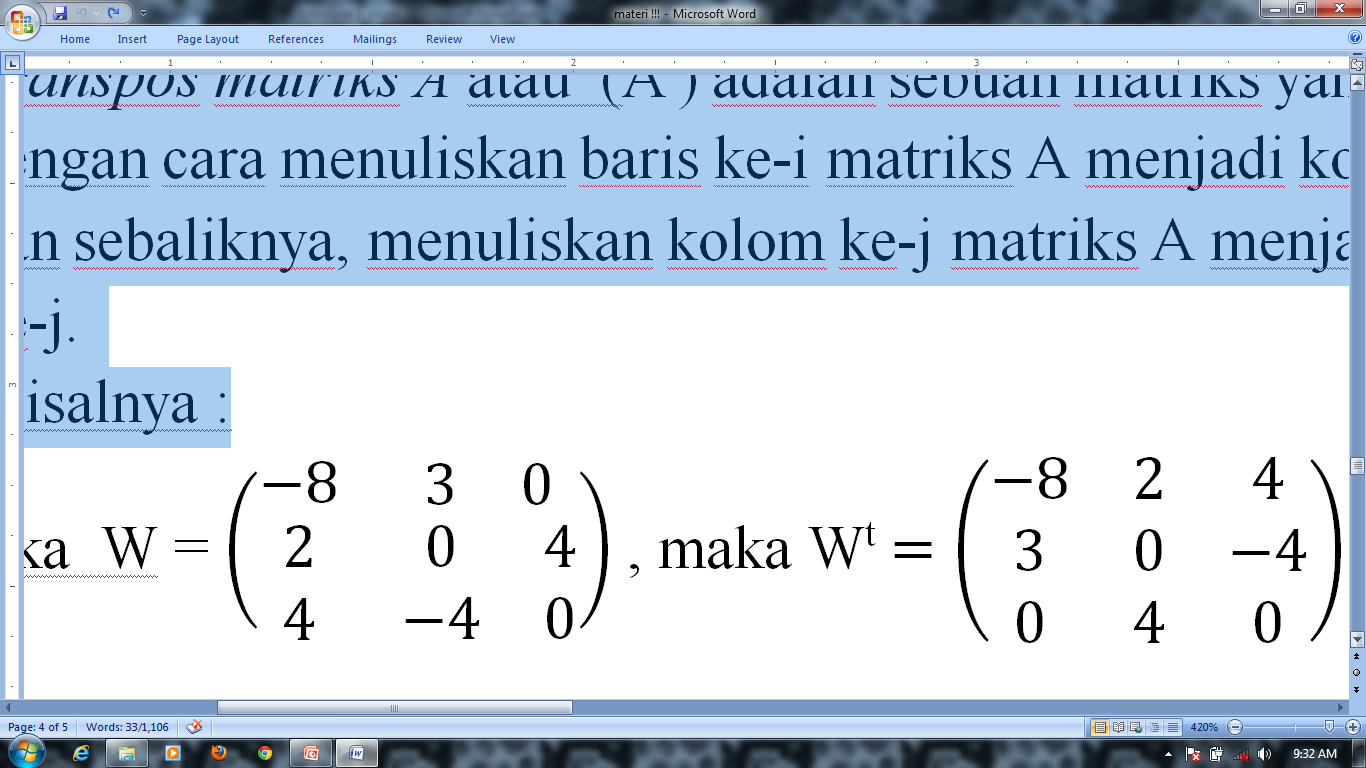 HOME
MATERI
LATIHAN
MOTIVASI
PROFIL
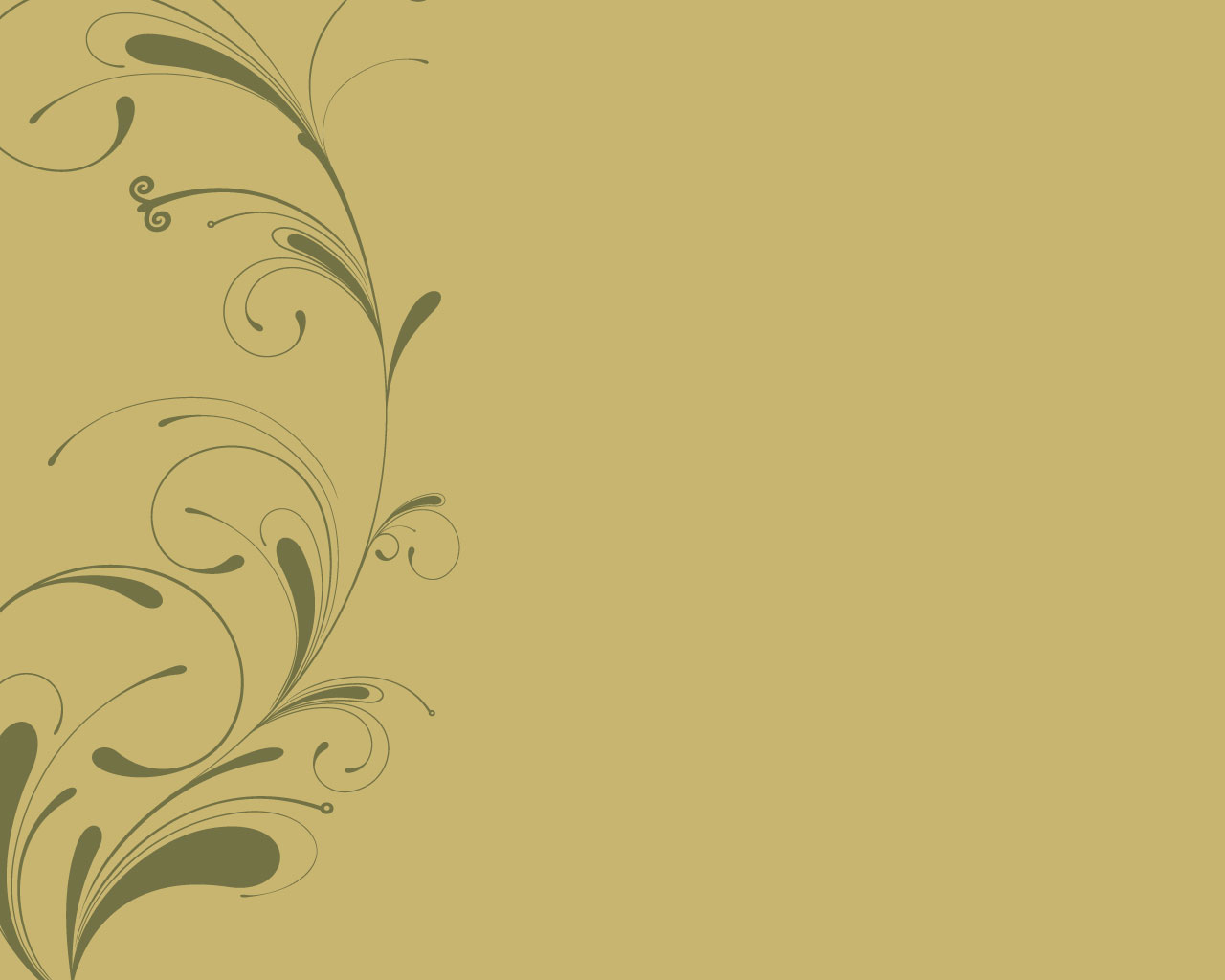 Perhatikan bahwa kedua matriks yang dijumlahkan memiliki ordo yang sama. Hasil matriks yang diperoleh adalah matriks yang berordo sama, diperoleh dengan cara menjumlahkan elemen – elemen yang seletak.

		Bagaimana dengan pengurangan matriks?
	Pengurangan matriks juga dapat dilakukakan jika ordo matriks yang akan dikurangkan sama. Hasil pengurangan matriks ini merupakan matriks yang berordo sama, diperoleh dengan cara mengurangkan elemen – elemen yang seletak.
HOME
MATERI
LATIHAN
MOTIVASI
PROFIL
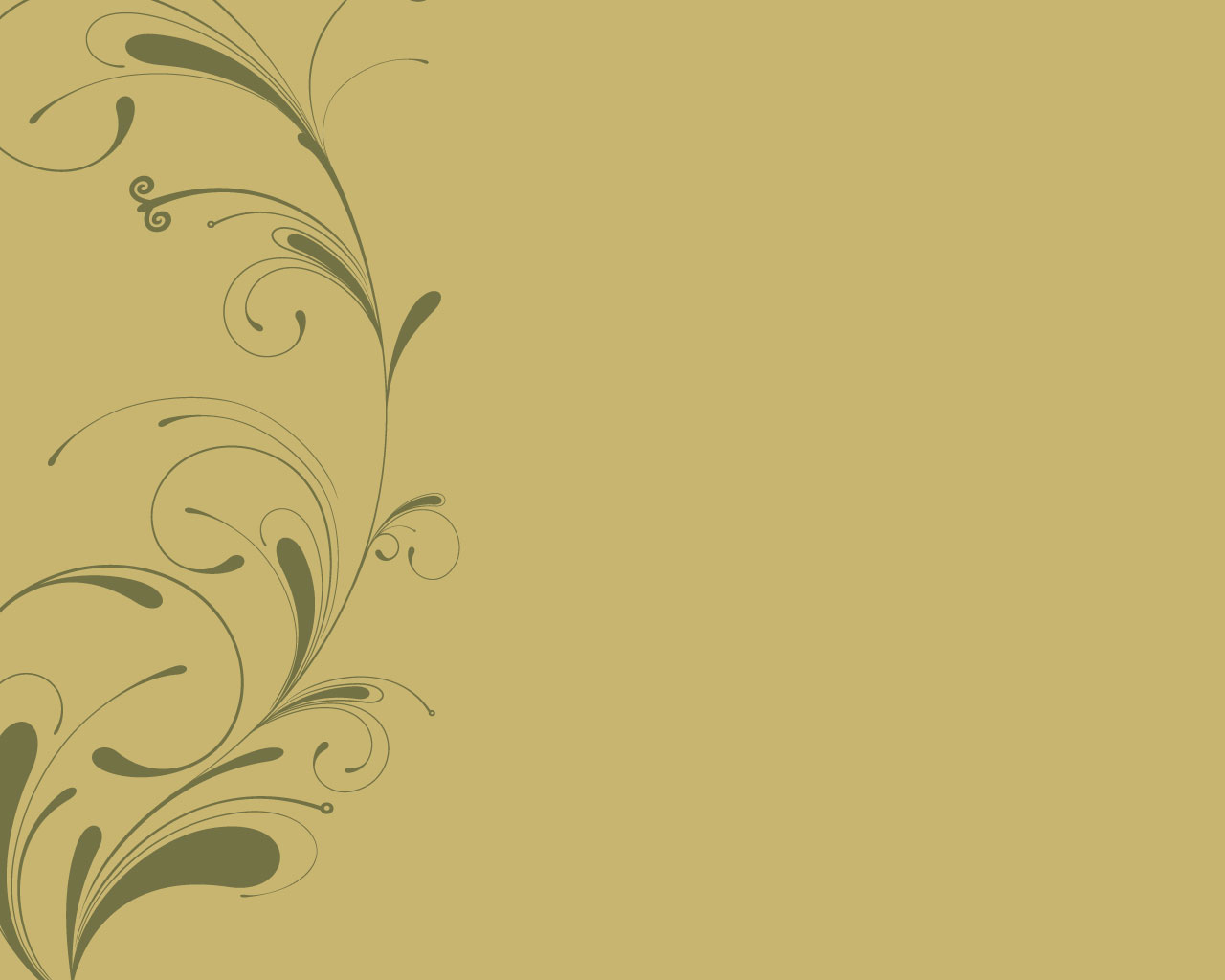 Contoh Soal
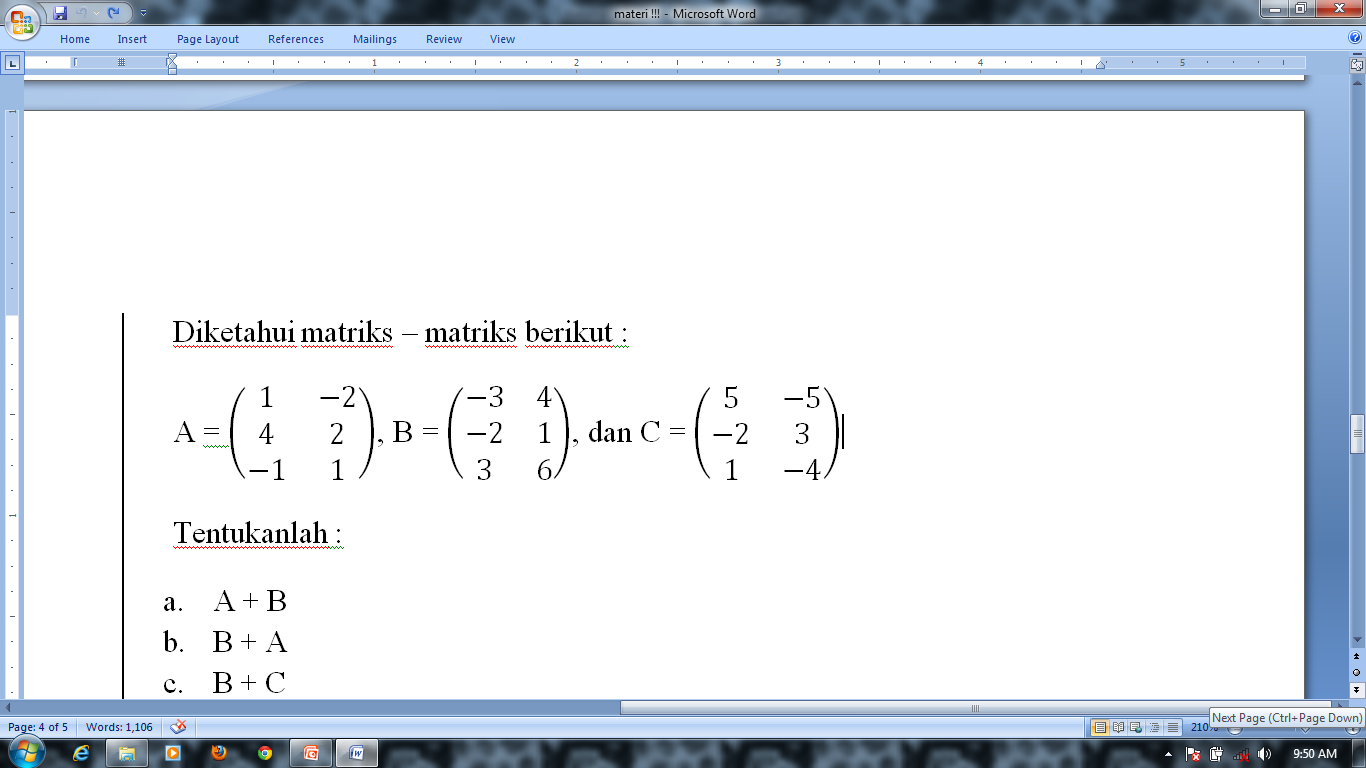 Tentukanlah :
a. A + B
b. B + A
c. B + C
d. A – B
e. B – A
f. (A + B) + C
g. A + (B + C)
HOME
MATERI
LATIHAN
MOTIVASI
PROFIL
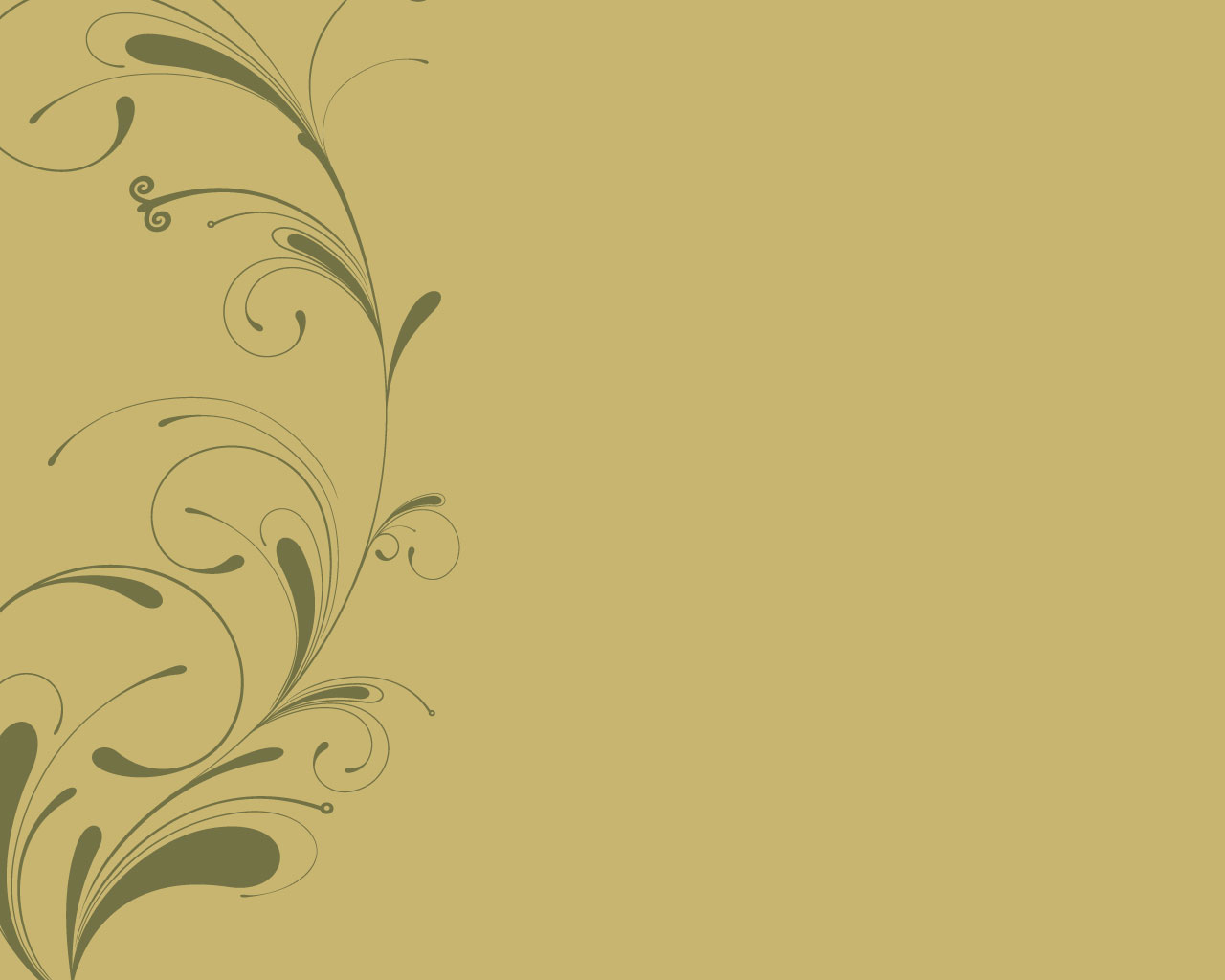 Jawab :
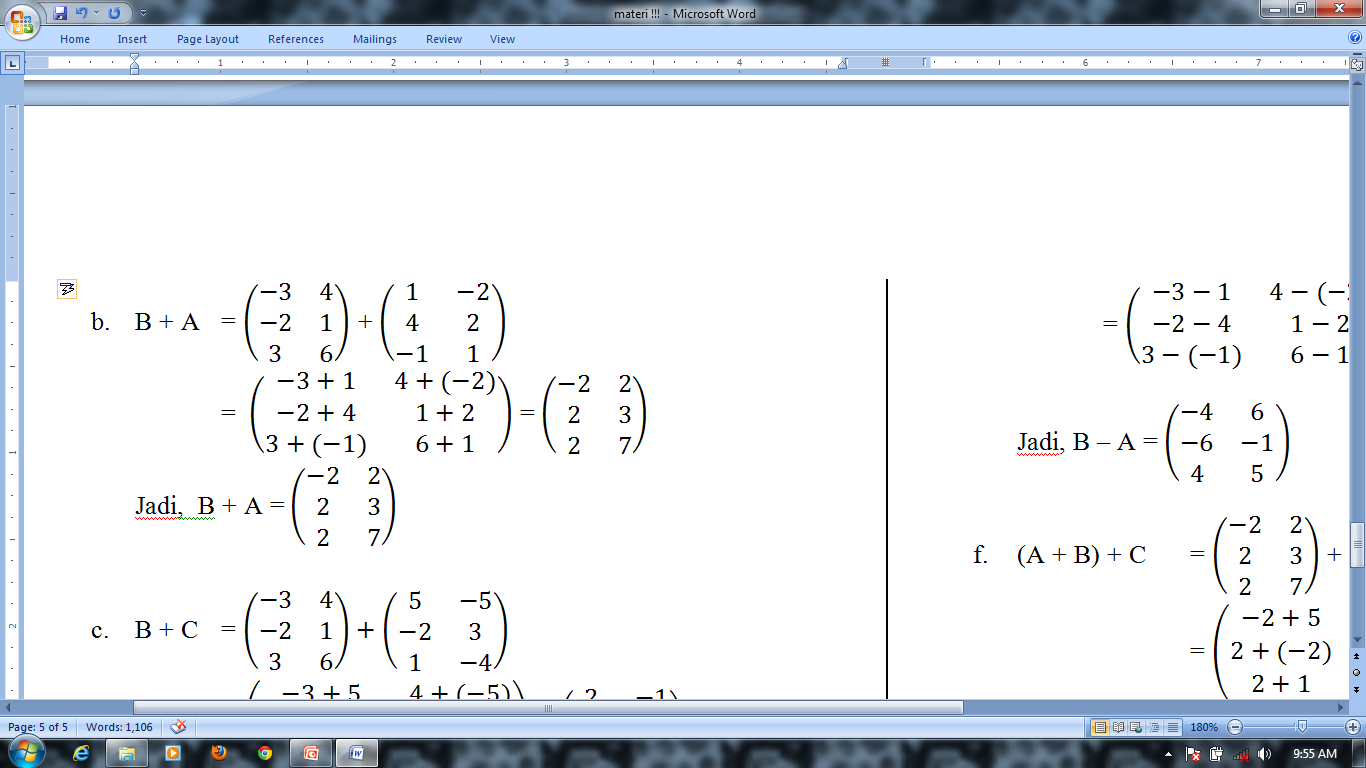 HOME
MATERI
LATIHAN
MOTIVASI
PROFIL
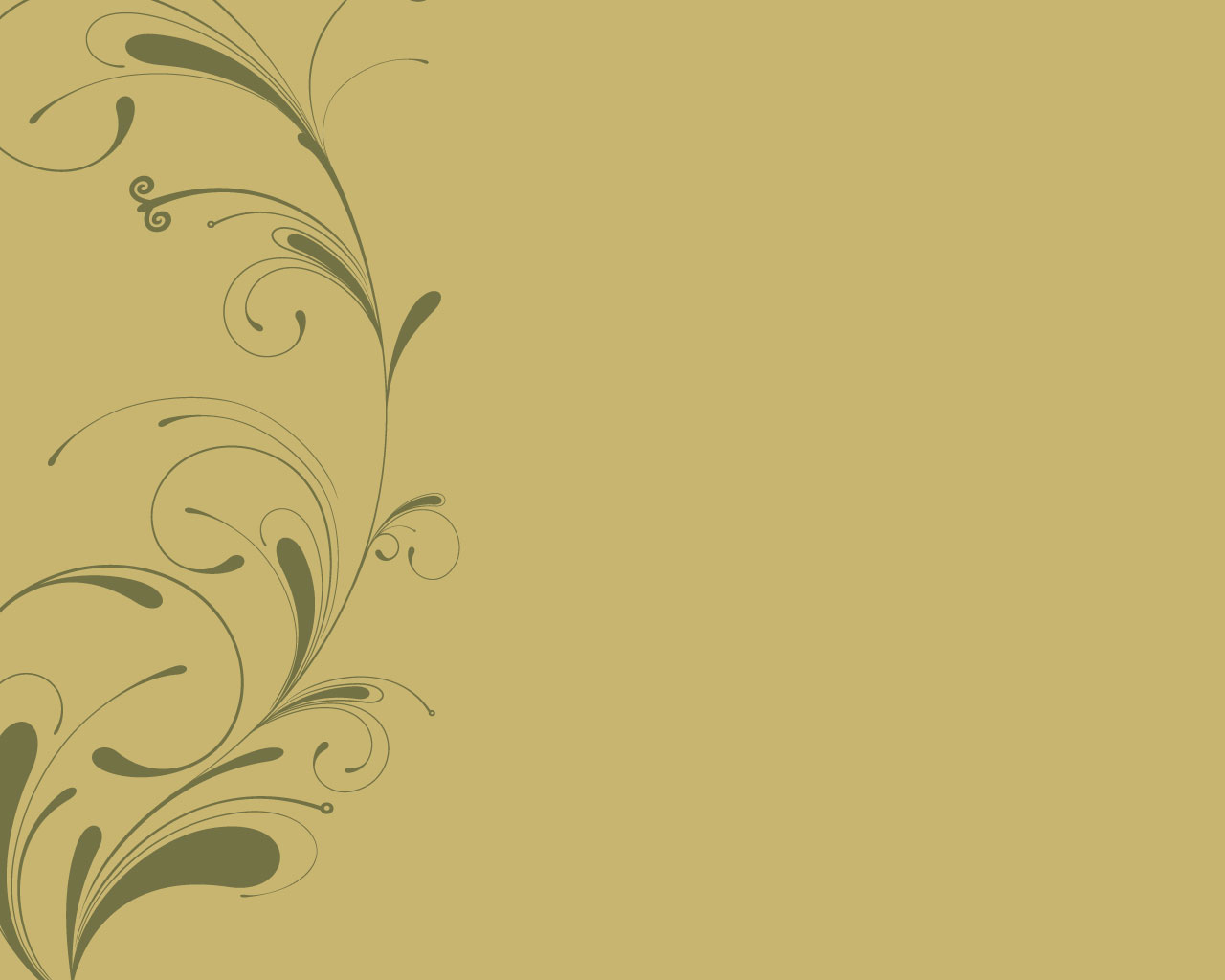 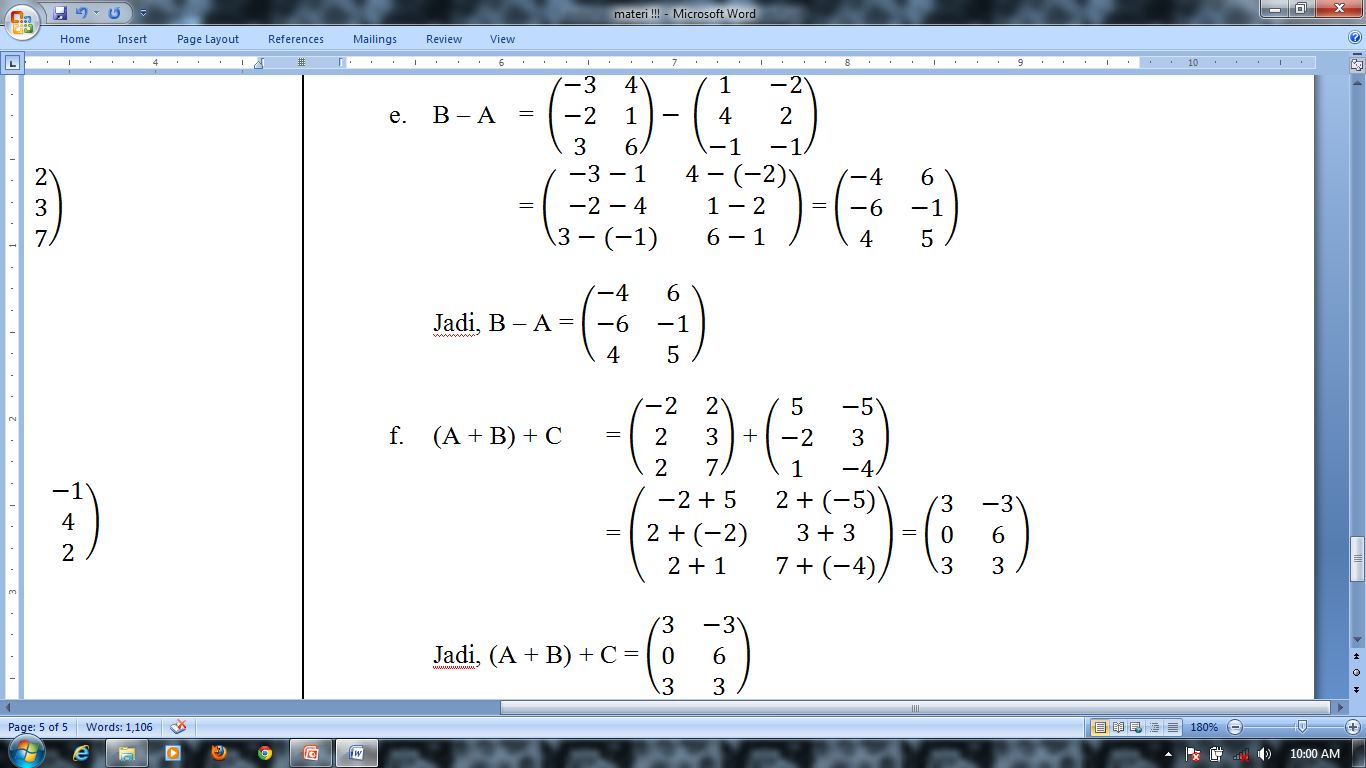 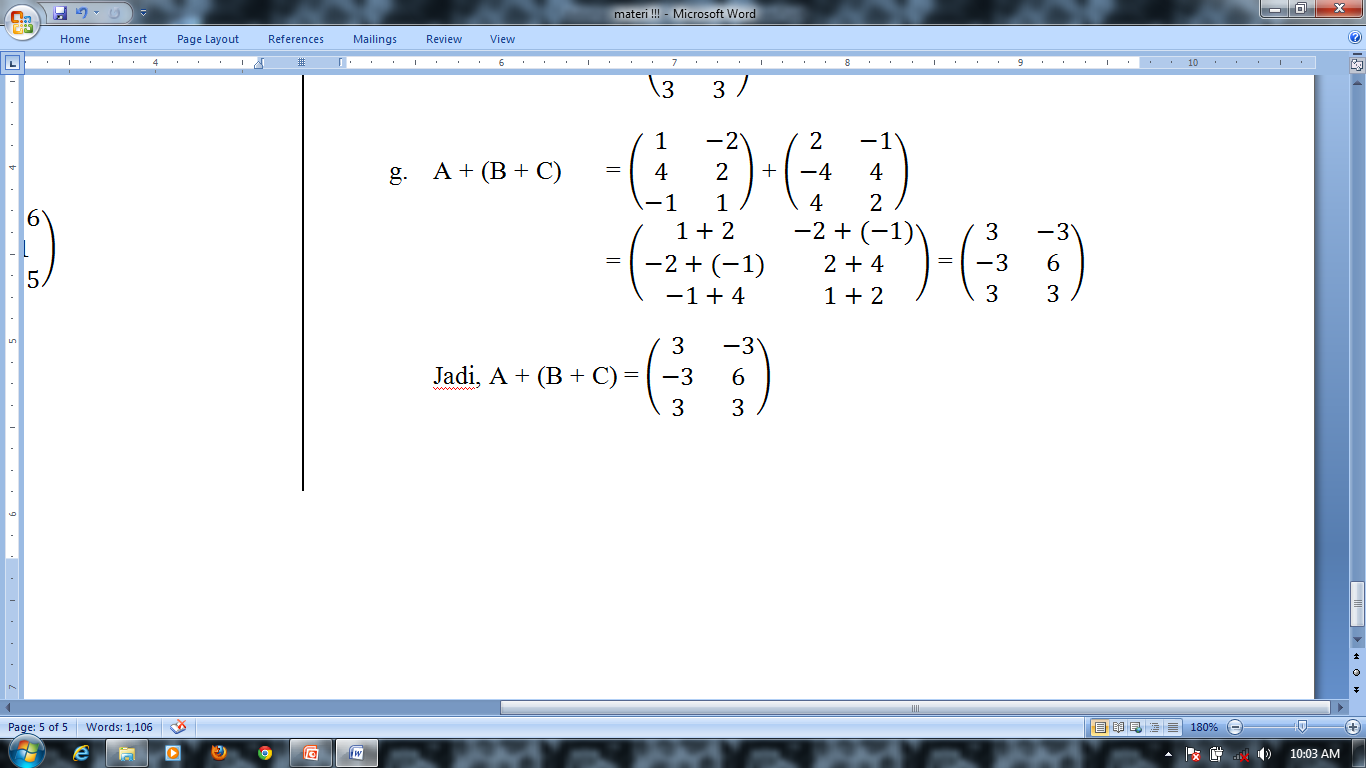 HOME
MATERI
LATIHAN
MOTIVASI
PROFIL
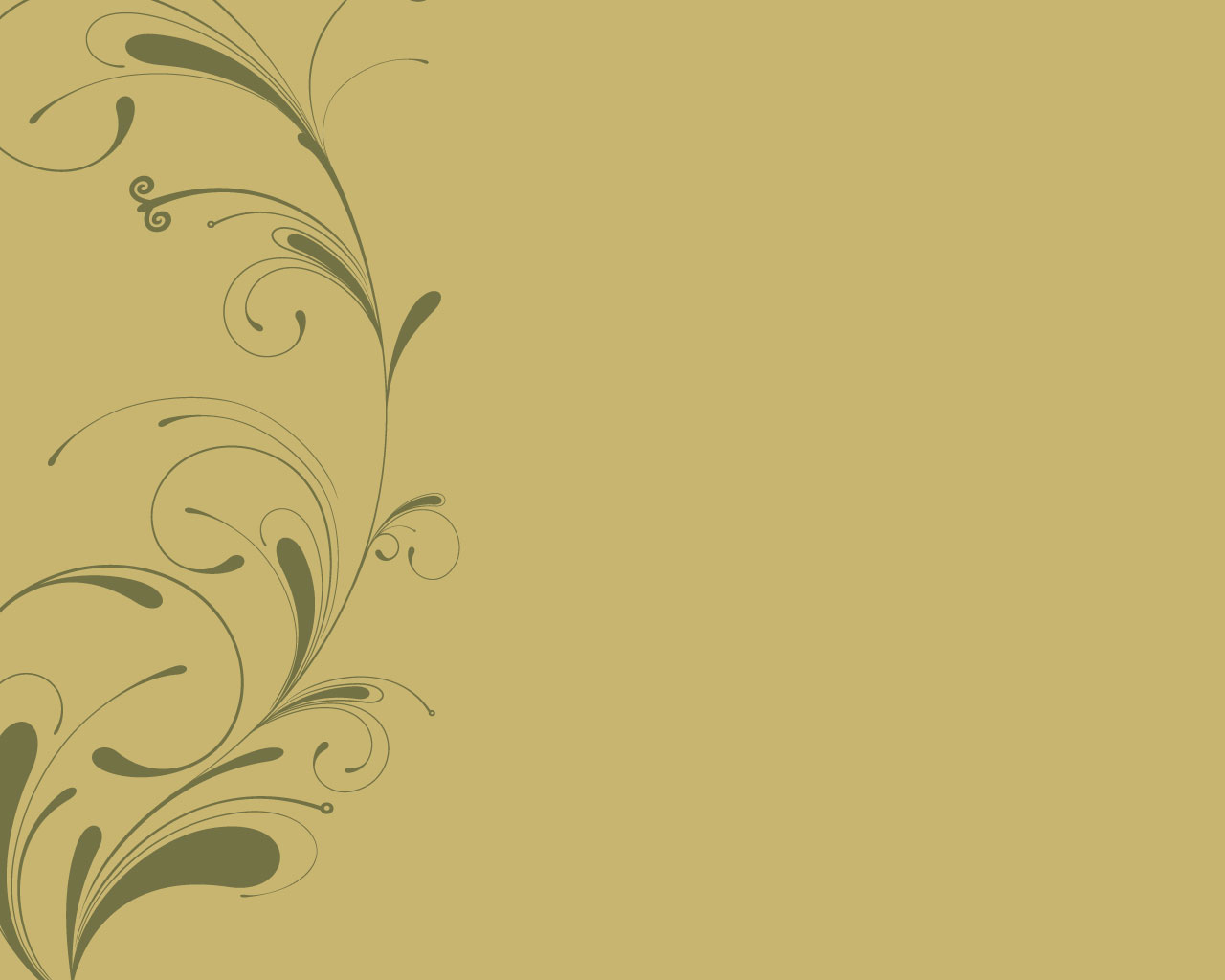 LATIHAN
2. Diketahui matriks – matriks A =    B =                     , dan C =             dan D =                . Jika 2A-B = CD, maka nilai a+b+c = . . .
-6
-2
0
1
8
1. Diketahui matriks A =                     dan B =                       jika a = b, maka a + b + c = . . .
-7
-5
-1
5
7
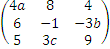 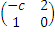 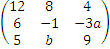 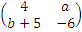 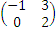 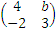 HOME
MATERI
LATIHAN
MOTIVASI
PROFIL
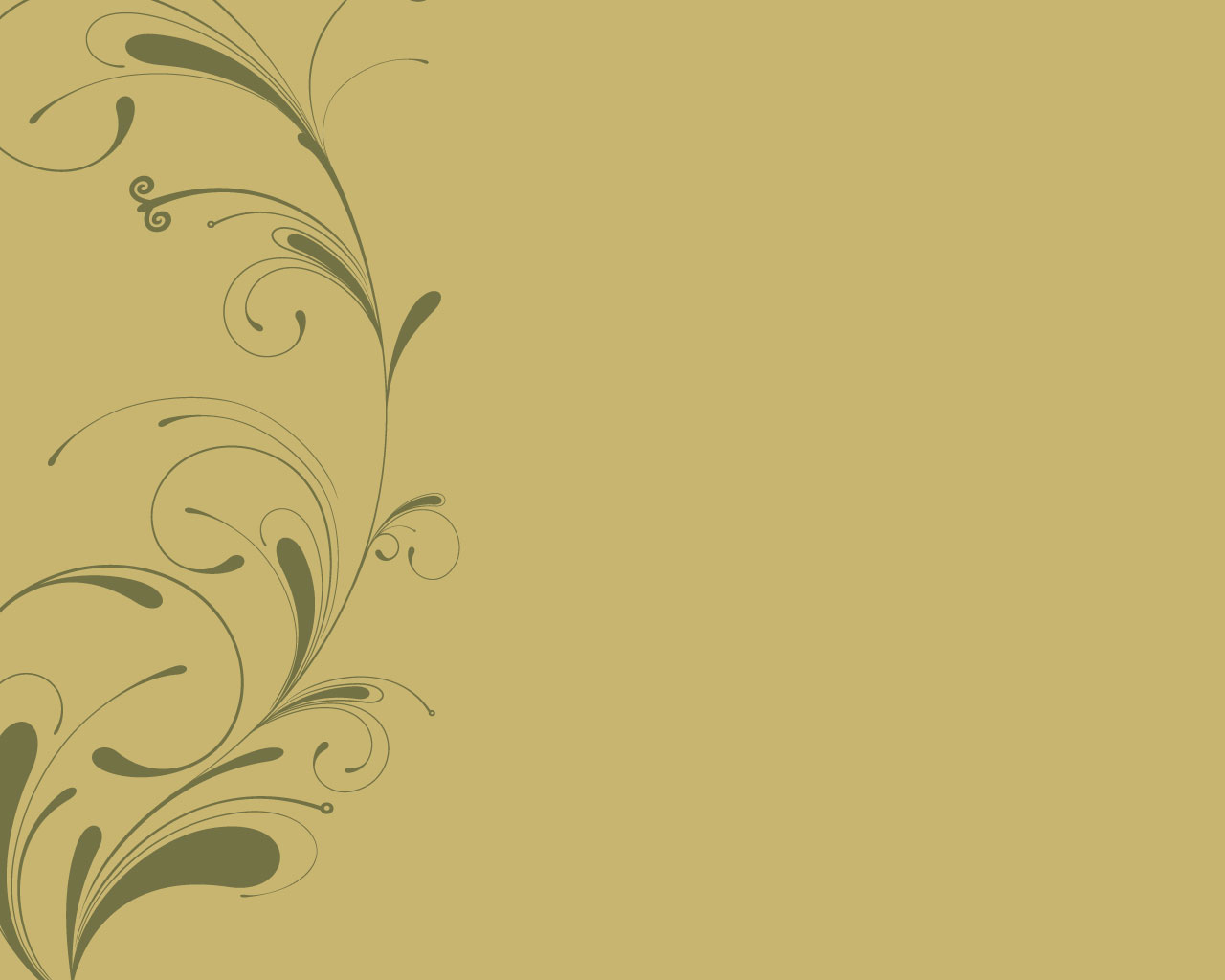 LATIHAN
3. Diketahi 3 matriks, A =                                        


dengan B-1 adalah transfose matriks B, maka nilai a dan b masing-masing adalah . . .
-1 dan 2
1 and -2
-1 and -2
2 dan -1
-2 dan 1
4. Diketahui matriks P =                        Q =                                     , jika PQt = R (Qt transfose matriks Q), maka nilai 2x + y = . . .
3
4
7
13
17
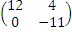 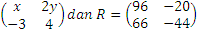 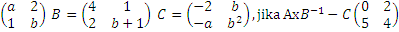 HOME
MATERI
LATIHAN
MOTIVASI
PROFIL
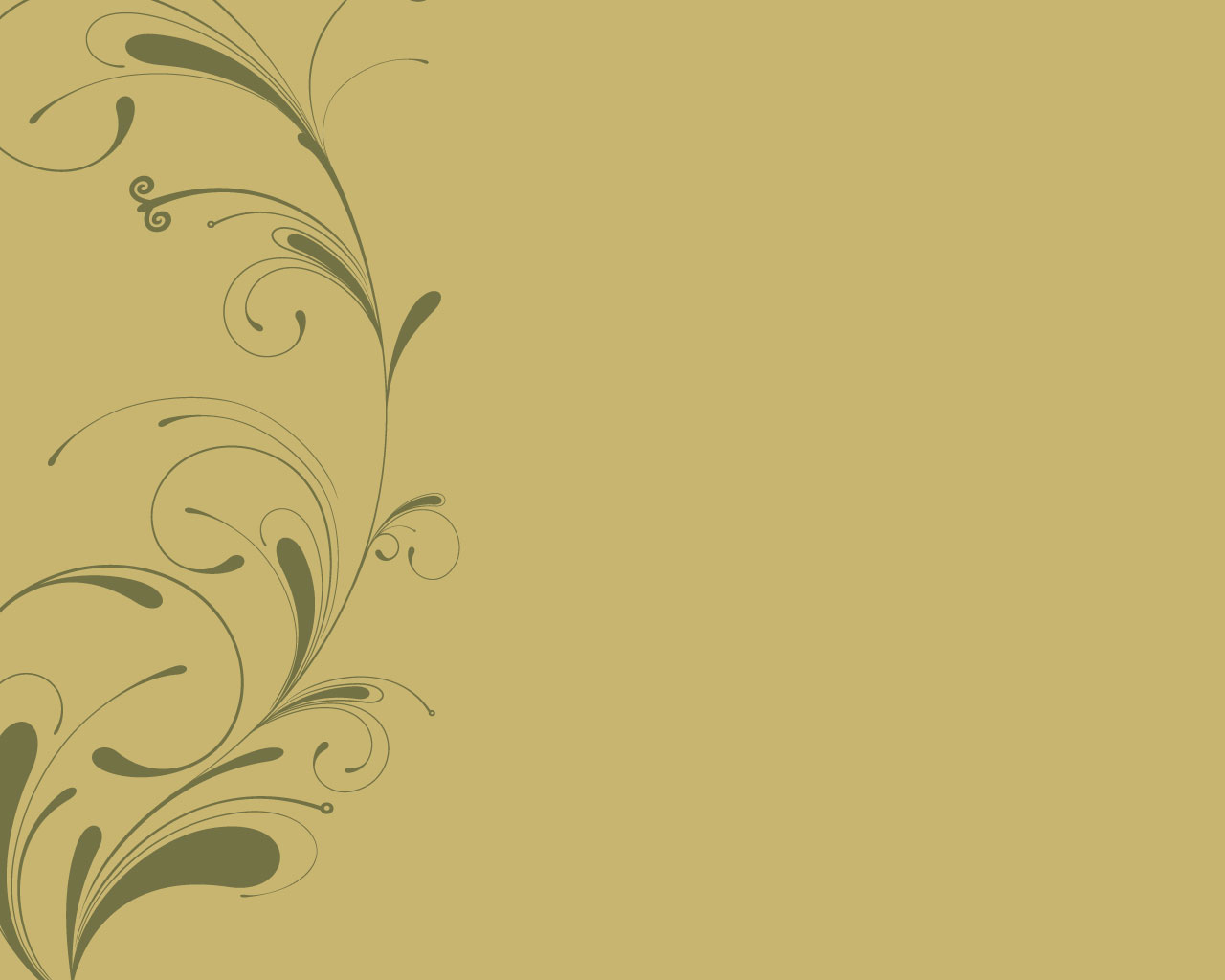 LATIHAN
5. Diketahui matriks P =                 dan Q =            . Jika P-1 adalah invers matriks P dan Q-1 adalah invers matriks Q, maka determinan matriks Q-1 P-1 adalah . . .
209
10
1
-1
-209
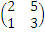 6. Diketahui persamaan matriks A = 2BT (BT adalah transfose matriks B) dengan A =              dan B =                                , nilai a + b + c = . . .
6
10
13
15
16
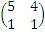 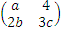 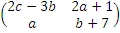 HOME
MATERI
LATIHAN
MOTIVASI
PROFIL
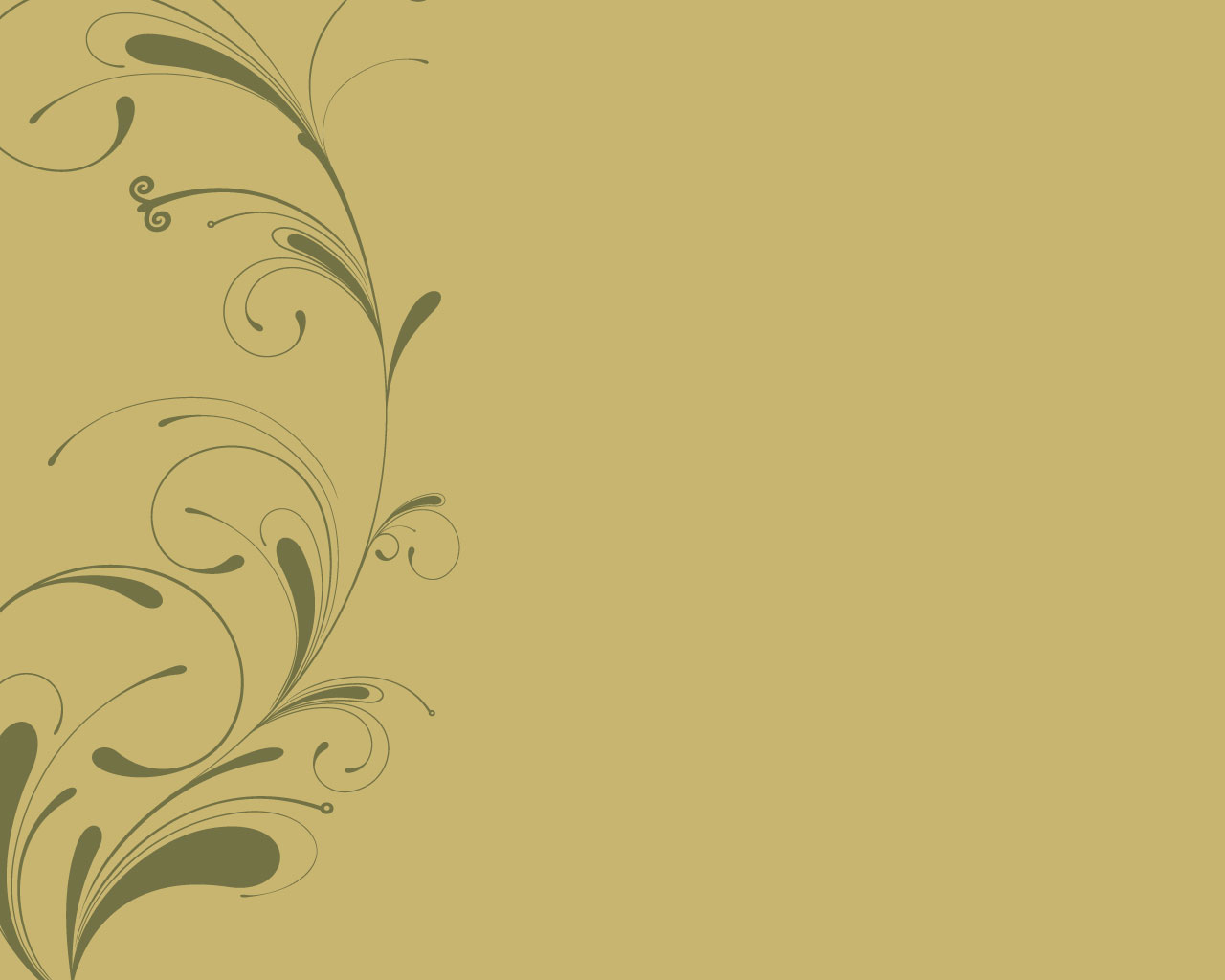 LATIHAN
8. Diketahui matriks A =                dan   B =           jika AT = B-1 dengan AT  = transpose matriks A, maka nilai 2x adalah . . .
-8
-4
8
4
   .
7. Diketahui matriks A=                         B =                     , dan AT = B dengan AT  menyatakan transpose dari A. Nilai x + 2 adalah . . .
-2
-1
0
1
2
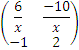 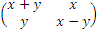 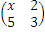 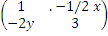 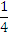 HOME
MATERI
LATIHAN
MOTIVASI
PROFIL
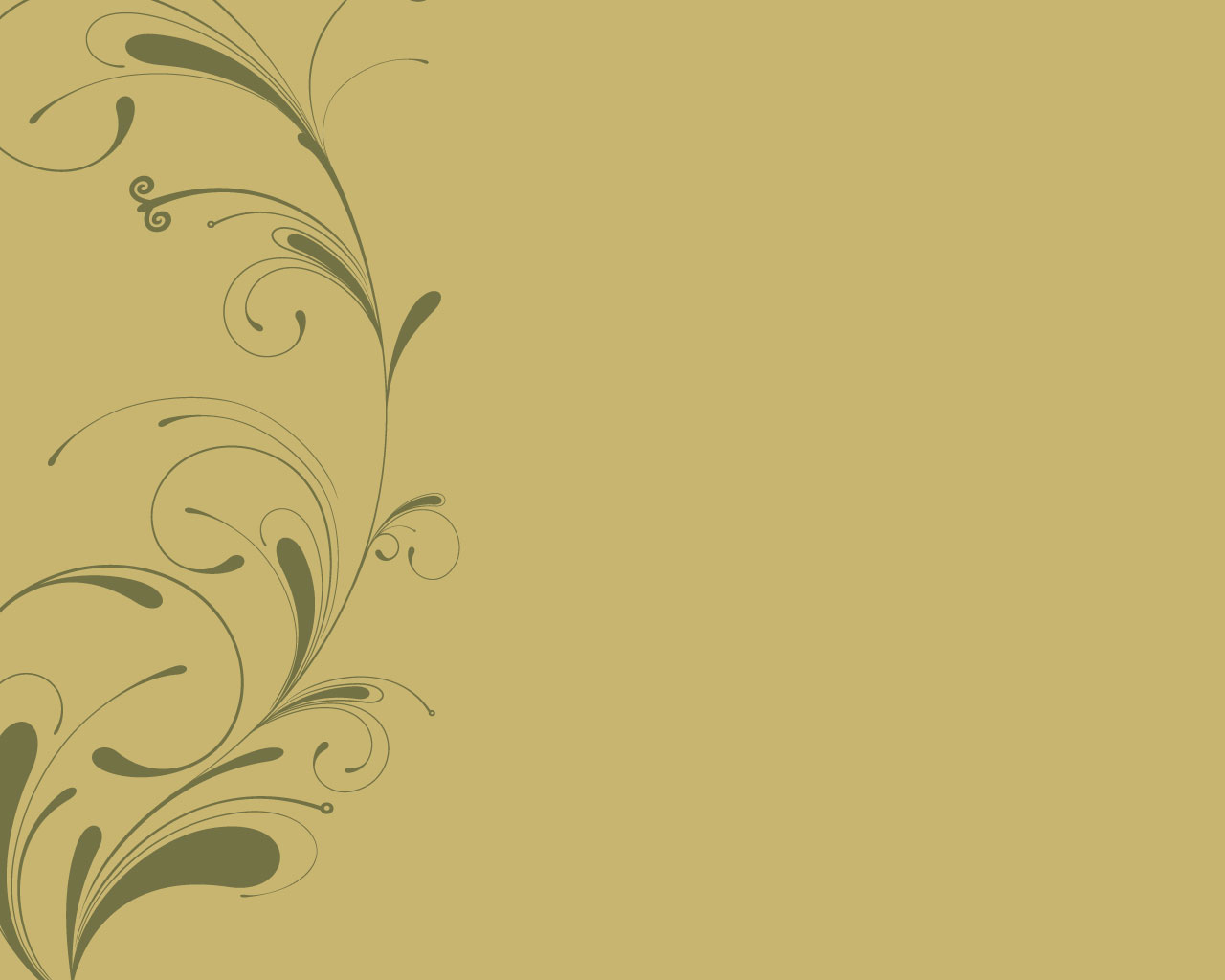 LATIHAN
9. Nilai x2+2xy+y2 yang memenuhi persamaan:                     =             adalah . . .
1
3
5
7
9
10. Diketahui matriks A =           , B=        , dan C =          . Apabila B – A = Ct dan Ct = transpose matriks C, maka nilai xy = . . .
10
15
20
25
30
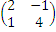 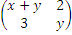 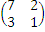 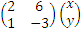 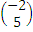 HOME
MATERI
LATIHAN
MOTIVASI
PROFIL
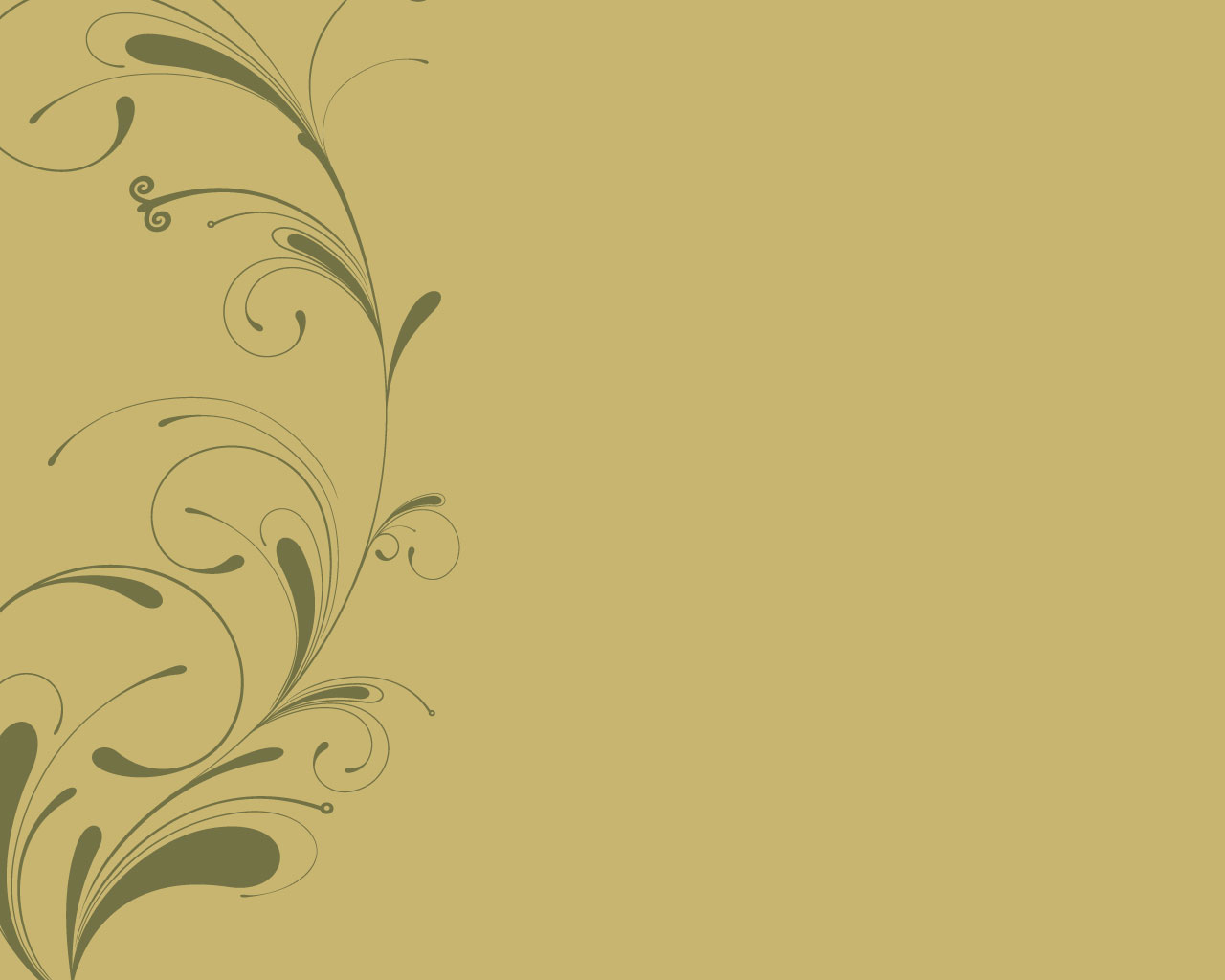 Profil
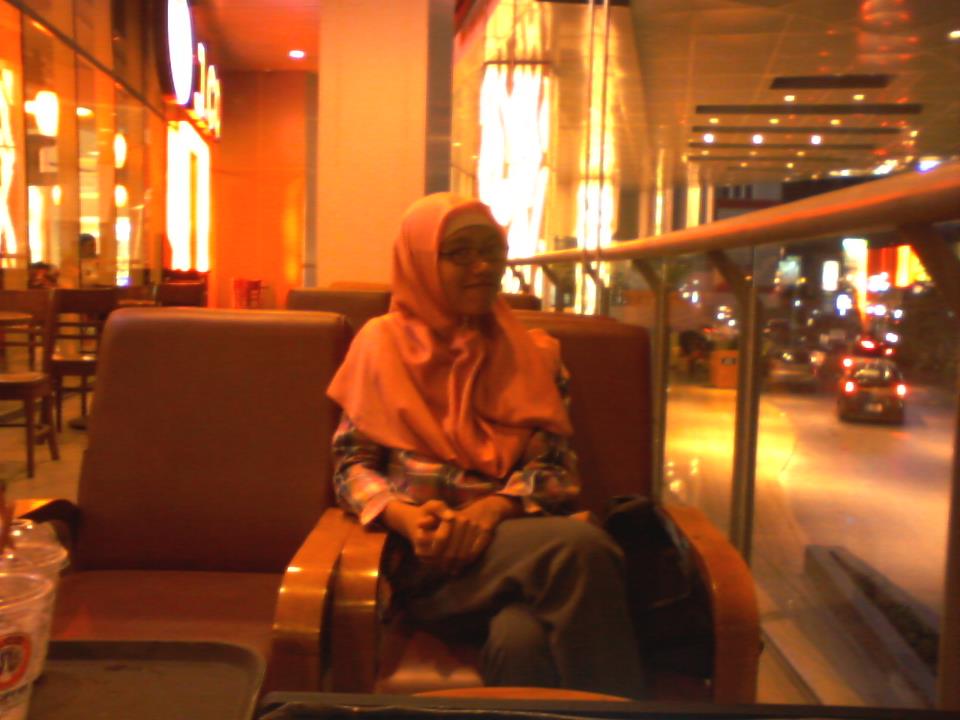 Nama	: Rosa Rosdianita

TTL	: Cirebon, 27 September 1991

Kelas	: 2.H

NPM	: 111070265

Hobby	: Dengerin musik 

Motto	: Bertahan itu lebih baik 	daripada menyerah tanpa 	menuai hasil.

E-mail	: rosa.rosdianita@yahoo.com
HOME
MATERI
LATIHAN
MOTIVASI
PROFIL
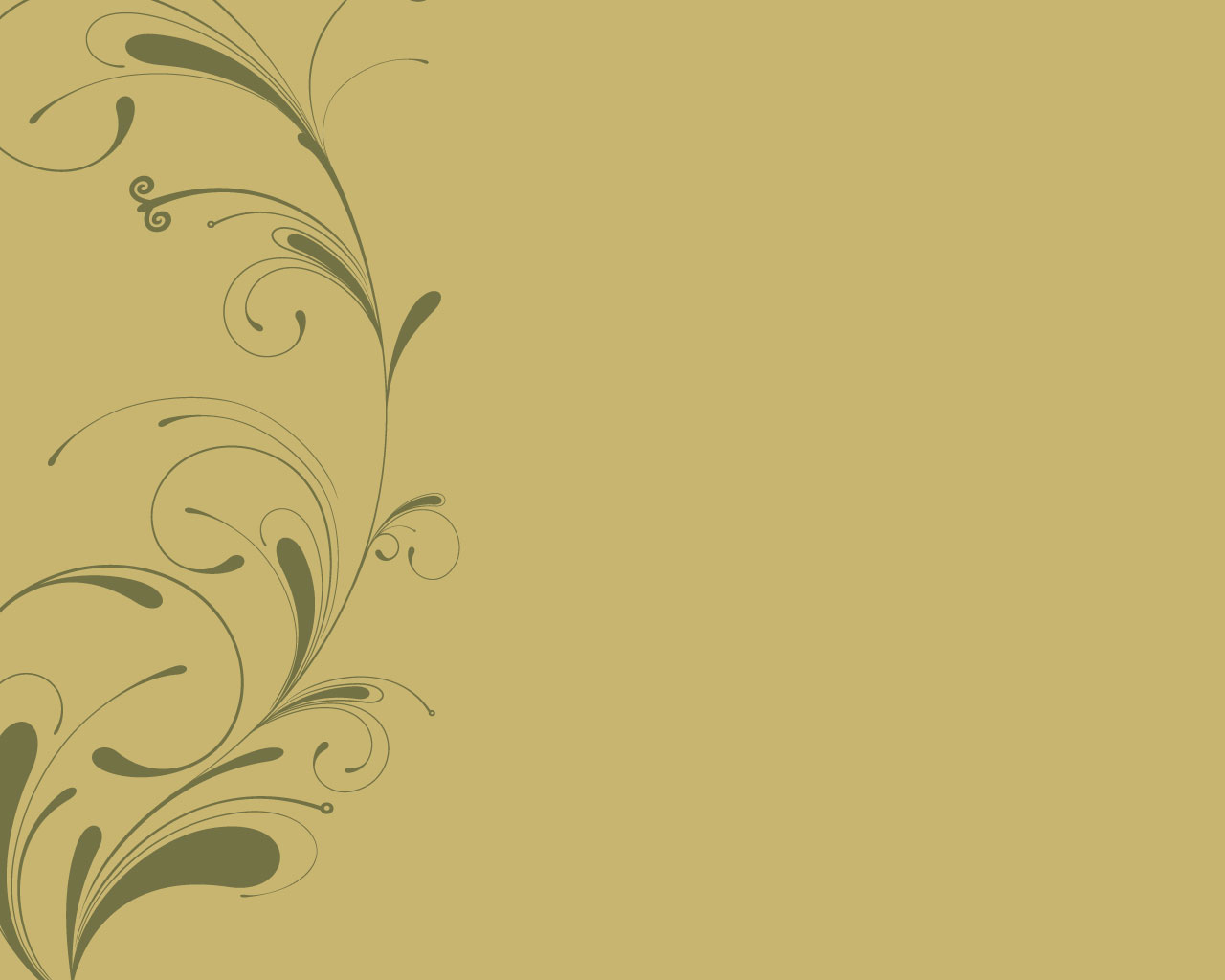 Profil
Nama	: Siti Sa’diatul M.A

TTL	: Majalengka, 17 Agustus 1994

Kelas	: 2.H

NPM	: 111070074

Hobby	: berfoto

Motto	: jadikan masa lalu itu sebuah 	pelajaran yg berharga untuk 	masa depan...

E-mail	: dyahsyirojudin@yahoo.co.id
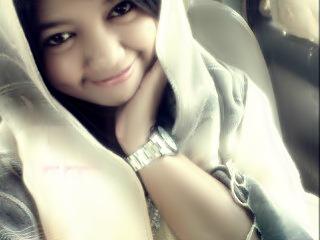 HOME
MATERI
LATIHAN
MOTIVASI
PROFIL
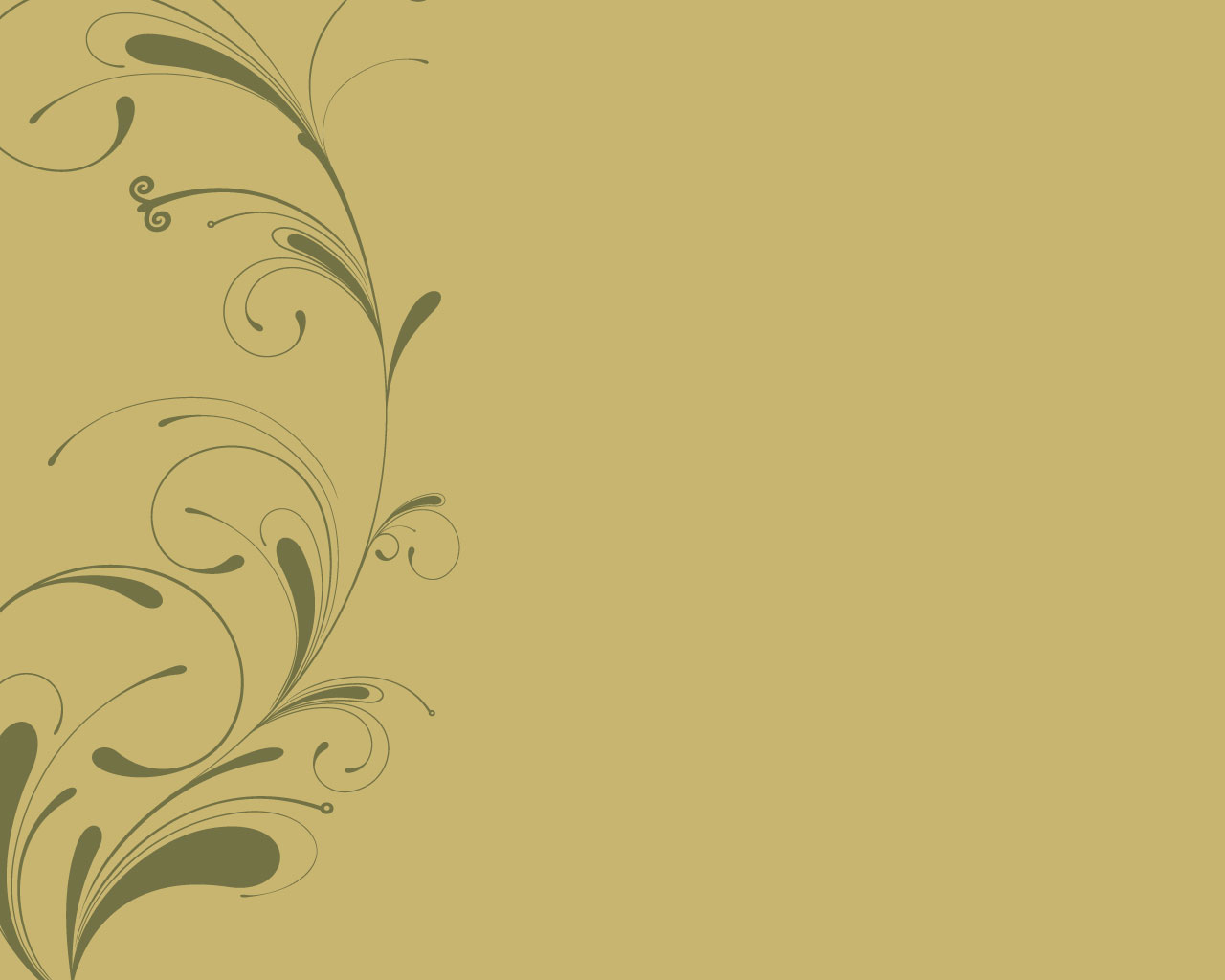 Profil
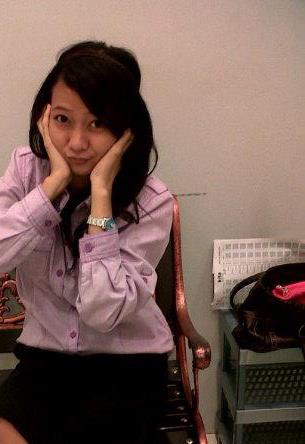 Nama	: Rizki Khoerinnisa

TTL	: Cirebon,  8 Agustus 1993

Kelas	: 2.H

NPM	: 111070278

Hobby	: ng-pump

Motto	: tidak ada yang tidak mungkin di 	dunia ini bagi Tuhan, tapi yg kita 	alami sendiri tentunya ada yg 	tidak mungkin...

E-mail	: mammuteimut774@gmail.com
HOME
MATERI
LATIHAN
MOTIVASI
PROFIL
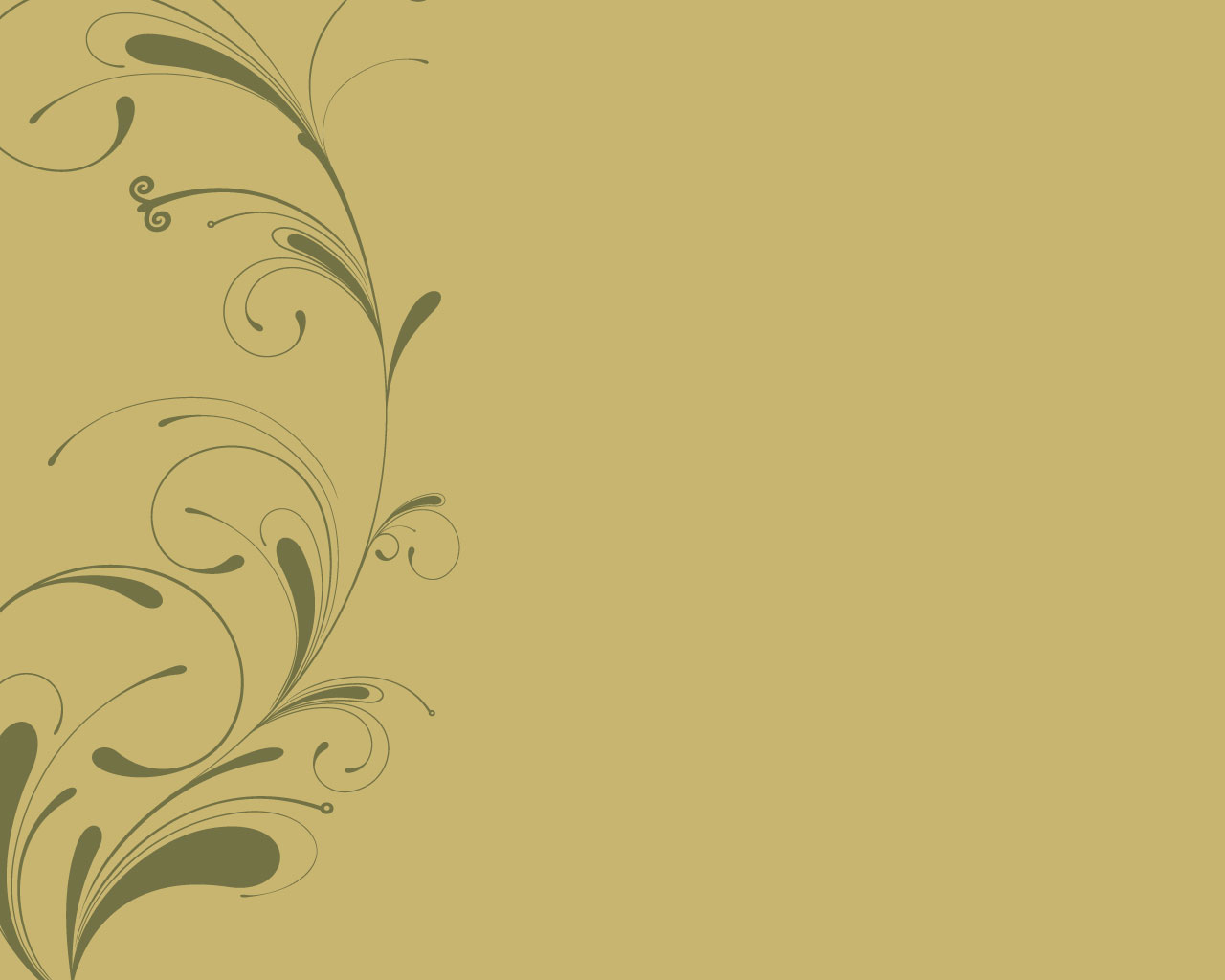 KATA-KATA MOTIVASI
Arah yang diberikan pendidikan untuk mengawali hidup seseorang akan menentukan masa depannya.
	(Plato)



	Salah satu tanda seorang pendidik yang hebat yakni mampu memimpin murid-murid menjelajahi tempat-tempat baru yang bahkan belum pernah didatangi sang pendidik itu sendiri 
	(Thomas Groome)
HOME
MATERI
LATIHAN
MOTIVASI
PROFIL
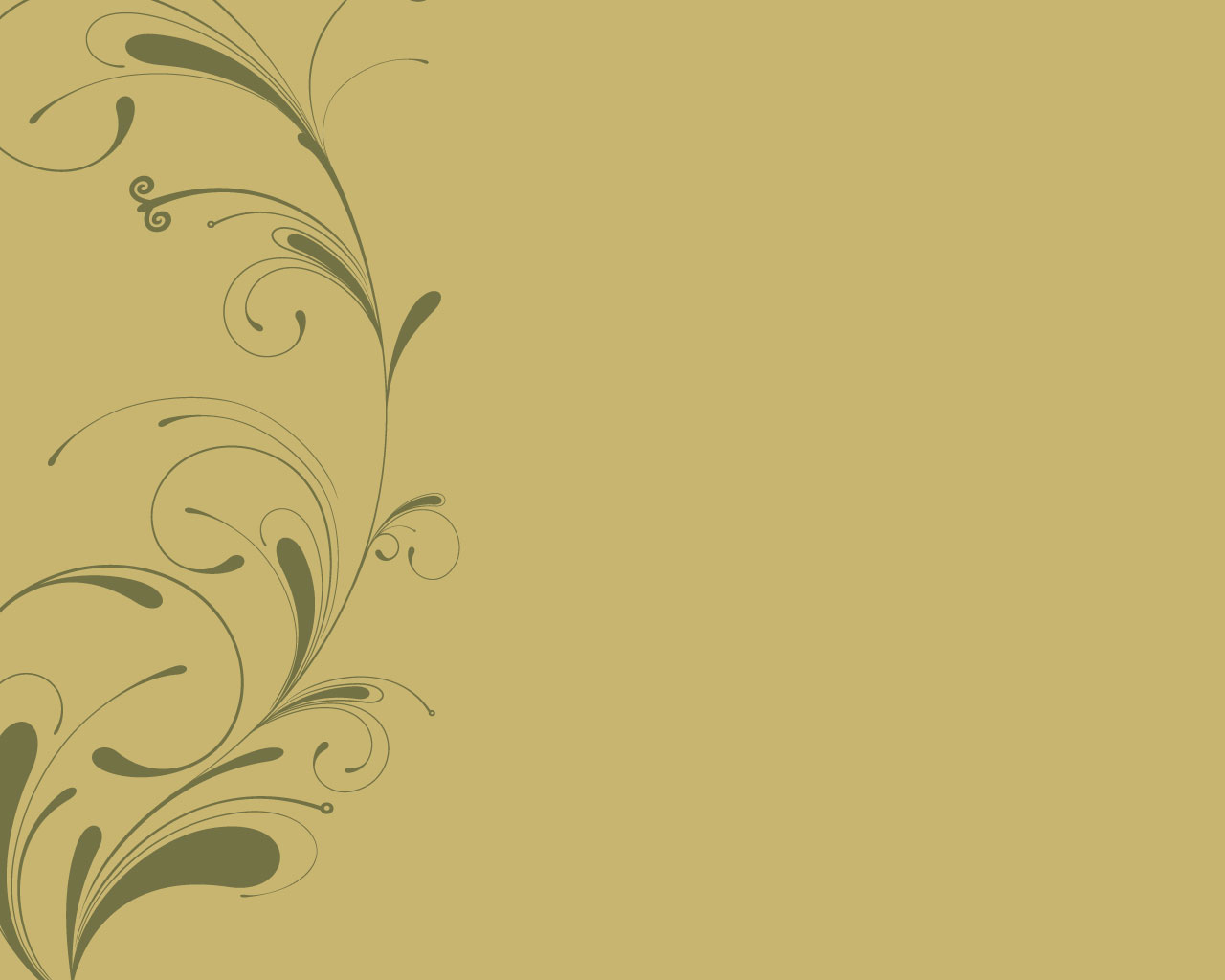 PETUNJUK PENGGUNAAN
HOME
: Berisi cover

: Berisi tentang materi matriks

: berisi soal-soal latihan

: berisi tentang kata-kata motivasi

: berisi profil pembuat

: klik tombol ini jika ingin kembali ke home 

: klik tombol ini jika ingin kembali ke slide sebelumnya

: klik tombol ini jika ingin kembali ke slide setelahnya
MATERI
LATIHAN
MOTIVASI
PROFIL
HOME
MATERI
LATIHAN
MOTIVASI
PROFIL